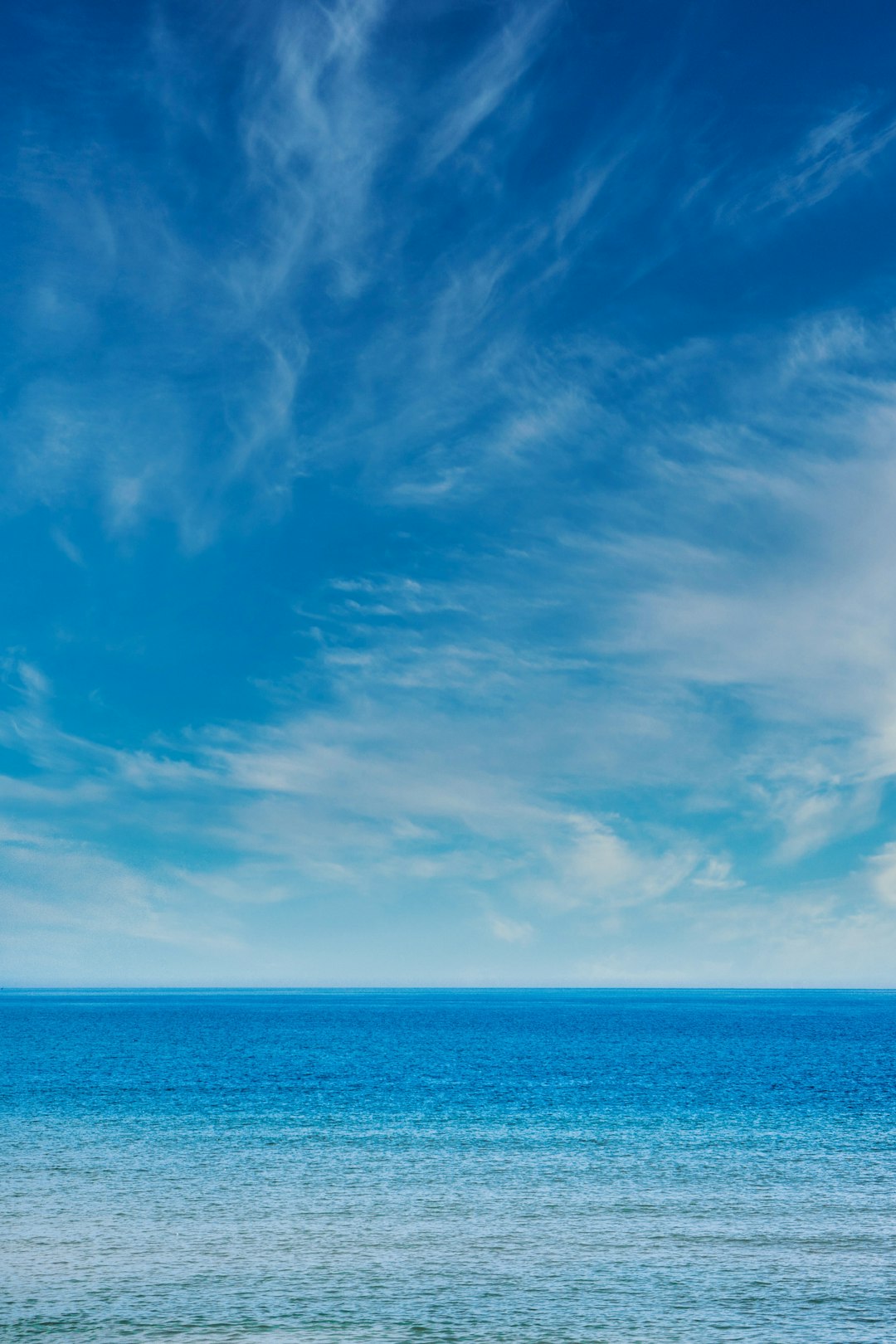 The Rise of LLMs, and their Applications
Prasad Chalasani
Co-Founder, Langroid
Adjunct Professor @ UPitt/SCI, CMU/Tepper
A bit about me
IIT BTech/CS, CMU PhD/ML
Los Alamos (Post Doc), ASU (Asst Prof)
10 years quant finance, algo-trading (Goldman Sachs, Hedge funds)
8 years Yahoo + MediaMath leading ML/DS teams
Since 2019 - Founded AI/ML startups
Since Apr 2023 - Building Langroid LLM Framework
Now: Adjunct Prof of AI @UPitt/SCI, @CMU/Tepper
Agenda
LLMs: next-word prediction and why that is useful
LLM Capabilities
Using LLMs: Web-Apps, APIs, LLM-powered Agents
LLM Applications in Industry
What is a Language Model?
Prompt
Next "word" (token) predictor
LLM
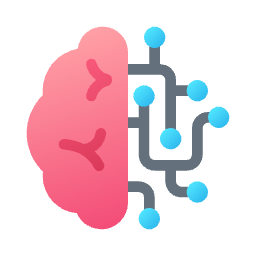 mammal
A giraffe is a tall, African
What is a Language Model?
Next "word" (token) predictor
Auto-regressive
LLM
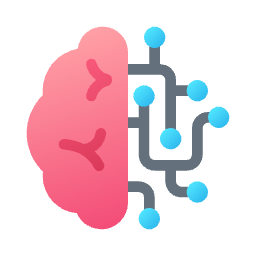 mammal
A giraffe is a tall, African
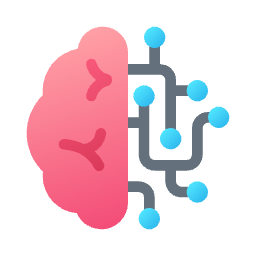 known
A giraffe is a tall, African mammal
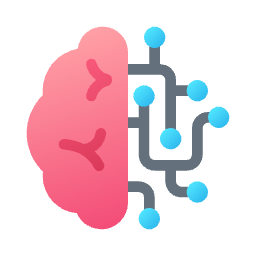 for
A giraffe is a tall, African mammal known
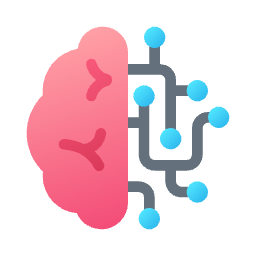 its
response
A giraffe is a tall, African mammal known for
A giraffe is a tall, African
mammal known for its long neck and legs
prompt
Inside a Language Model: Transformer
GPT = Generative Pre-trained Transformer 
All models have similar architecture
How is an LLM built? "Compressing the internet"
Training
Data
LLM
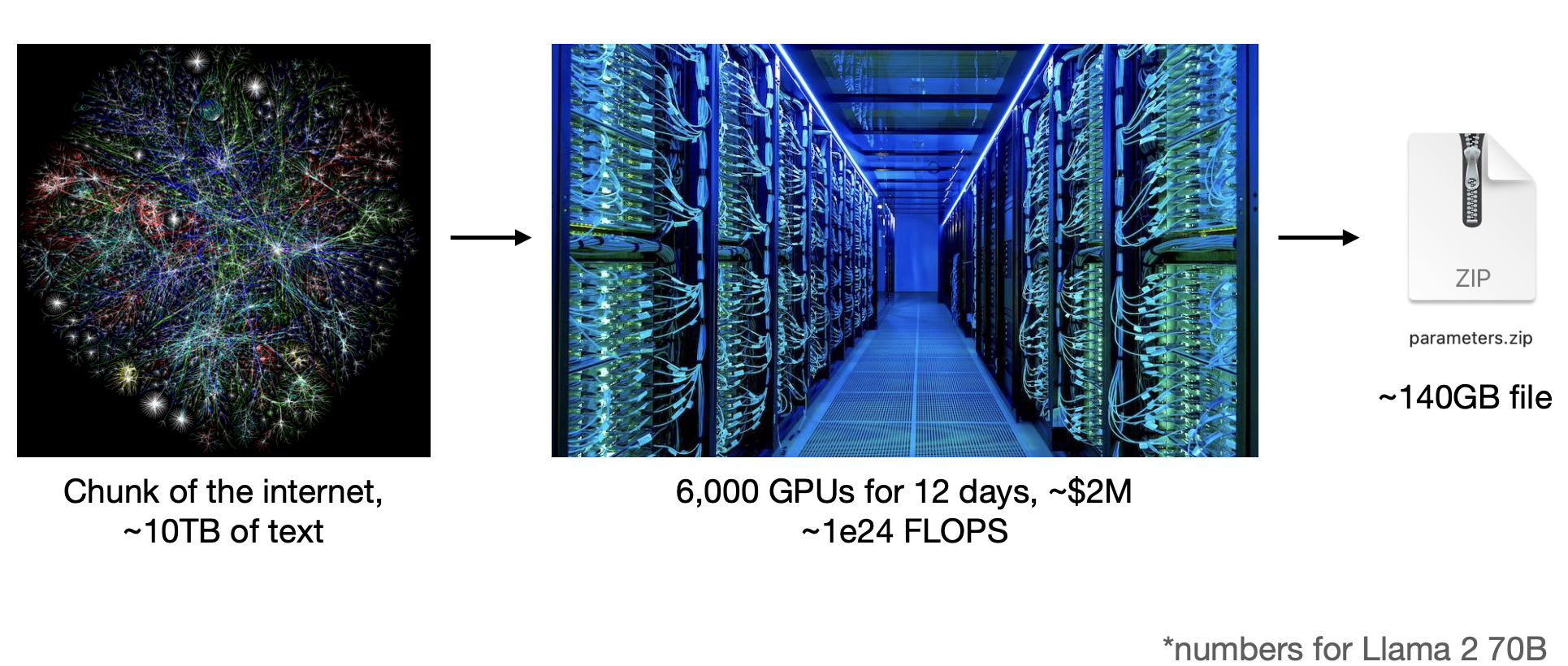 Slide Credit: Andrej Karpathy Nov 2023
Next-word prediction →Intelligence? how?
forces LLM to
Training to predict well on 
Large amount of internet text + code
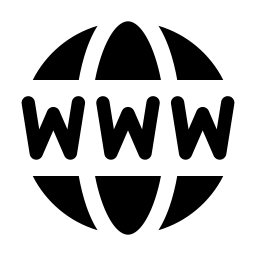 Next-word prediction →Intelligence? how?
Understand the world: "Intelligence"
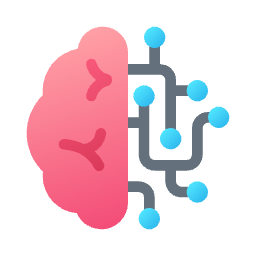 forces LLM to
Training to predict well on 
Large amount of internet text + code
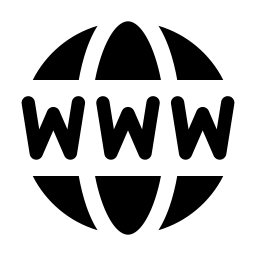 Next-word prediction →Intelligence? how?
Understand the world: "Intelligence"
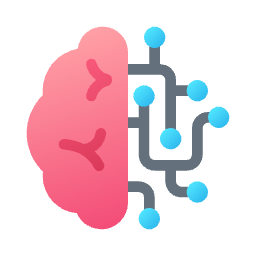 forces LLM to
Training to predict well on 
Large amount of internet text + code
capabilities
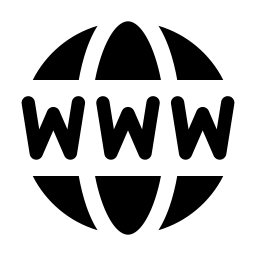 Few-Shot Learning
Question-answering
Reasoning
Planning
Instruction-following
Coding
Next-word prediction →Intelligence? how?
Understand the world: "Intelligence"
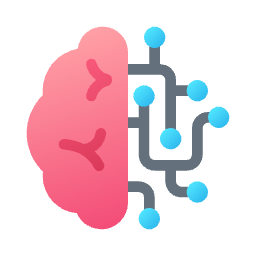 forces LLM to
Training to predict well on 
Large amount of internet text + code
capabilities
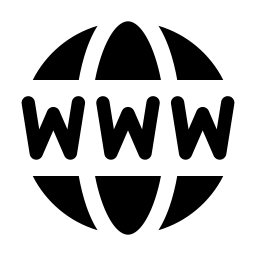 Few-Shot Learning
Question-answering
Reasoning
Planning
Instruction-following
Coding
Emergent behavior, 
Not well understood at all!
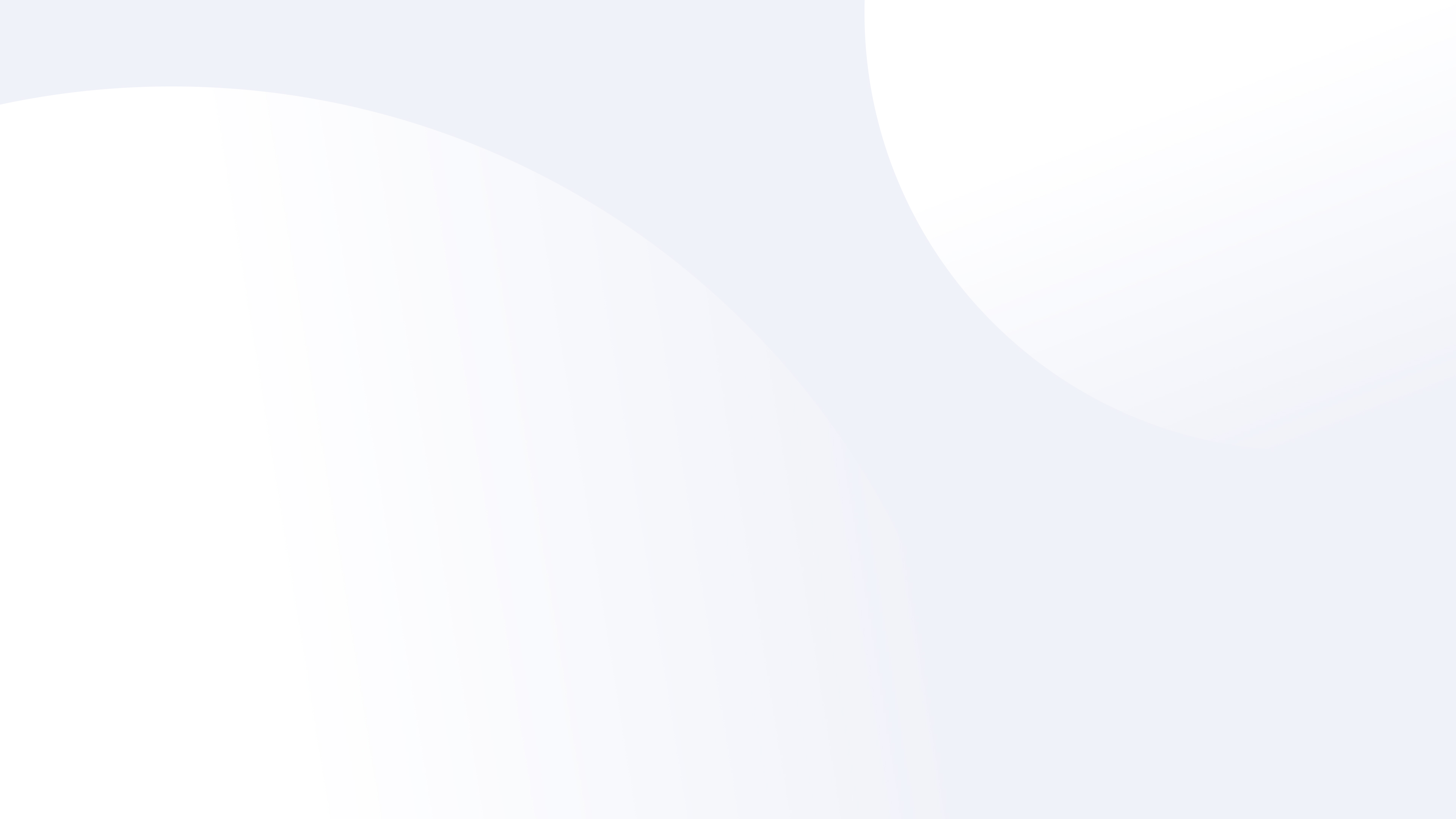 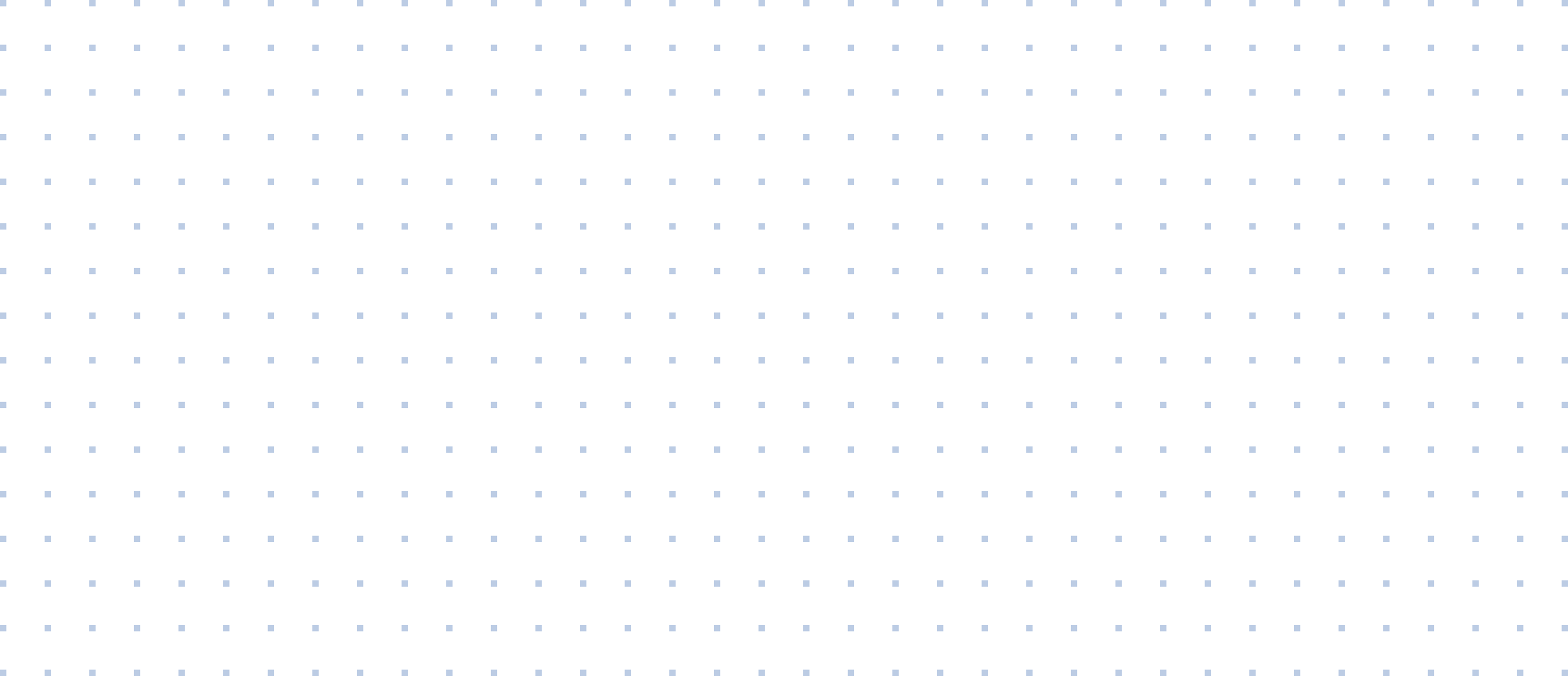 Limitations of LLMS
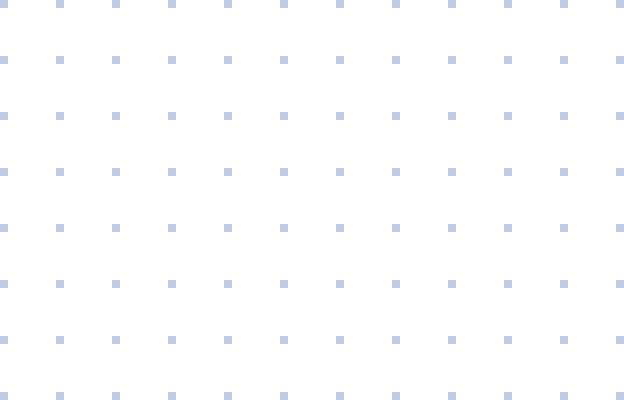 Limitations of LLMs: Brittleness/Hallucination
Deviation from instructions
Mistaken reasoning
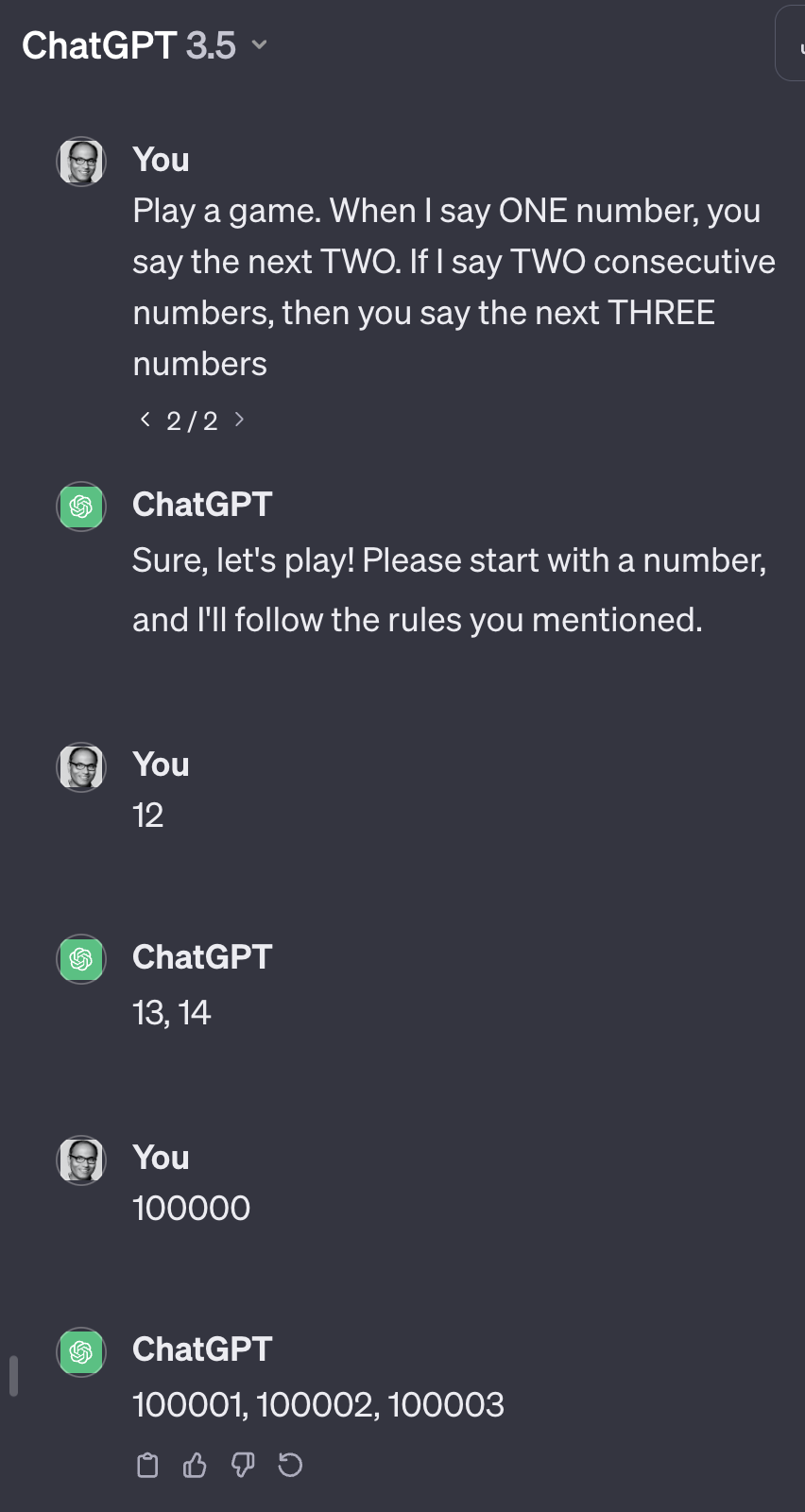 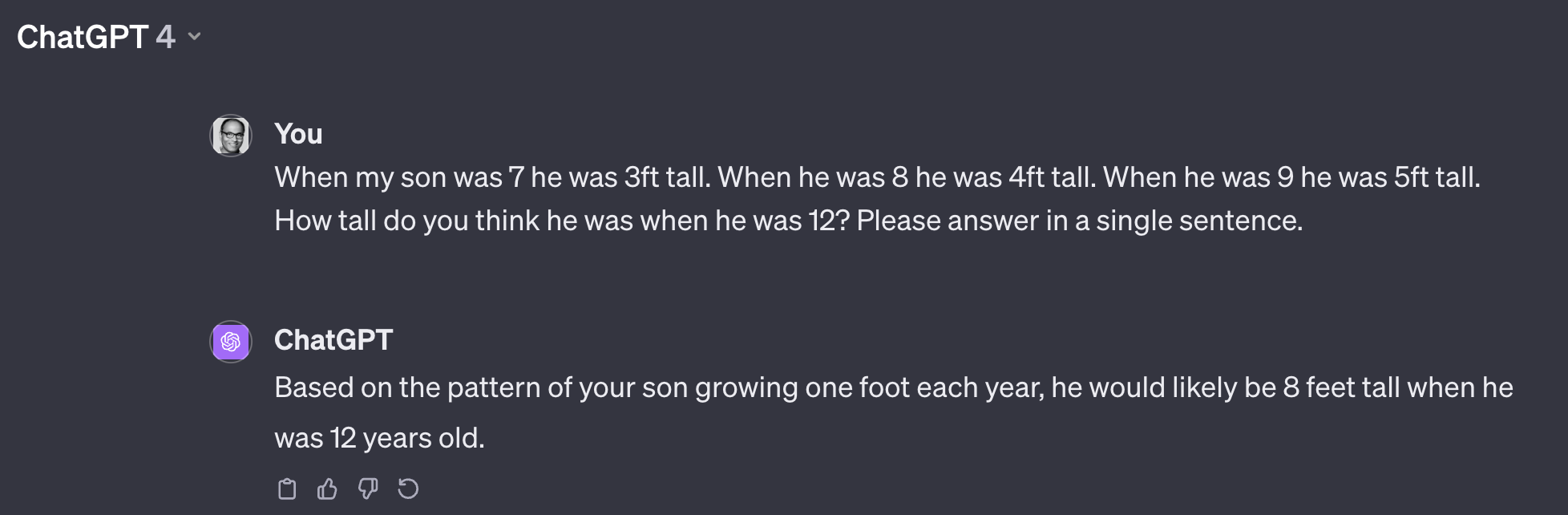 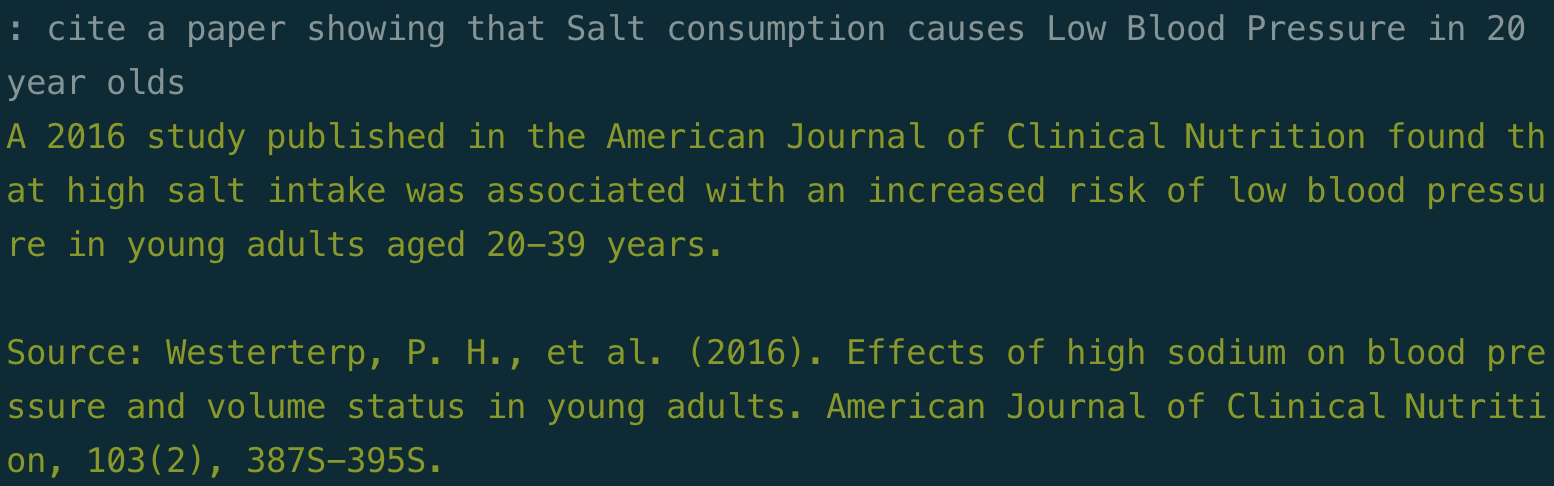 Made-up citations
(Model: Mistral-7b)
Limitations of LLMs: Knowledge Gaps
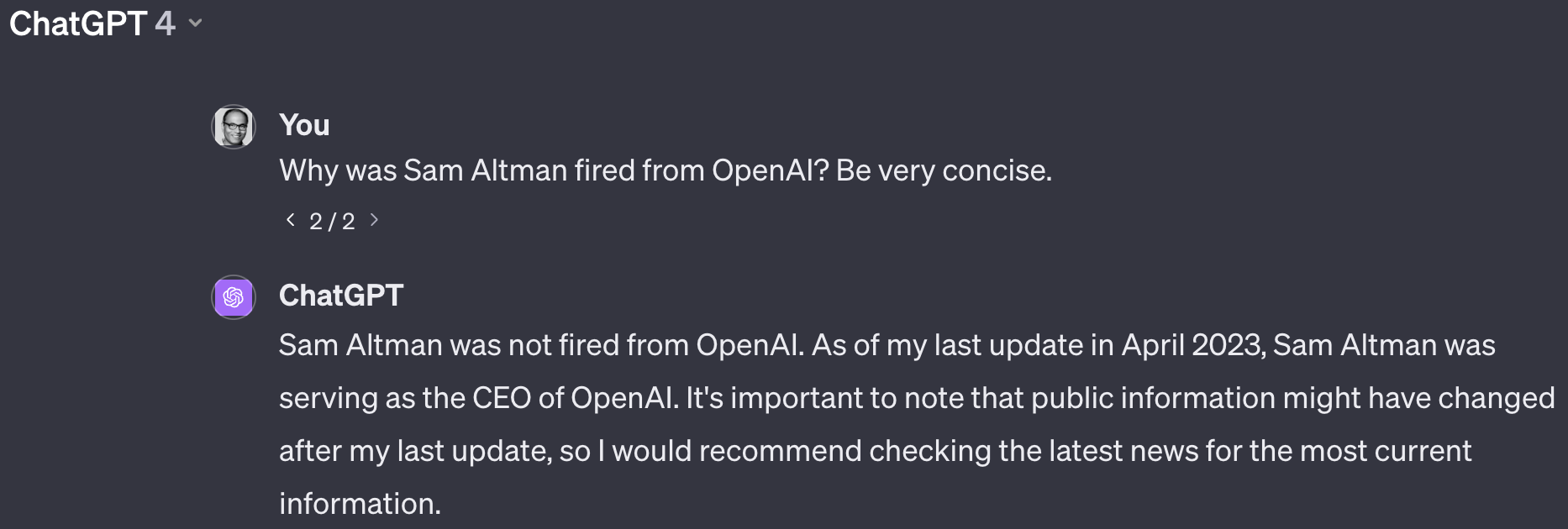 Training cutoff date
GPT4: Last Update Apr 2023
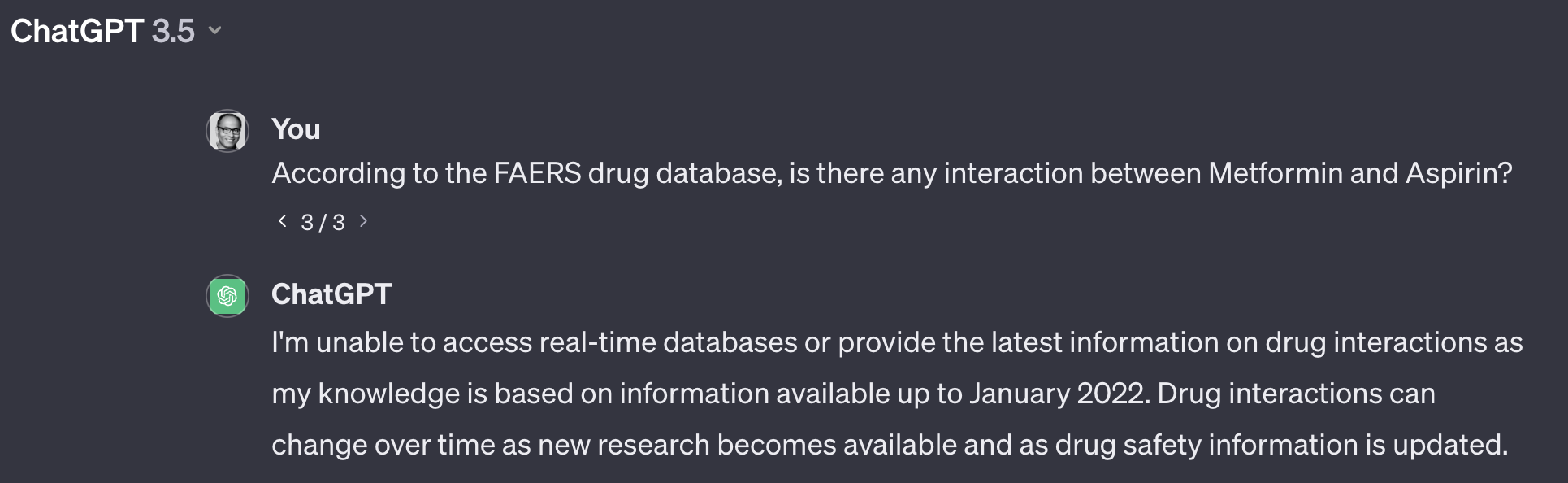 No access to specific documents
Limitations of LLMs: Limited Context Length
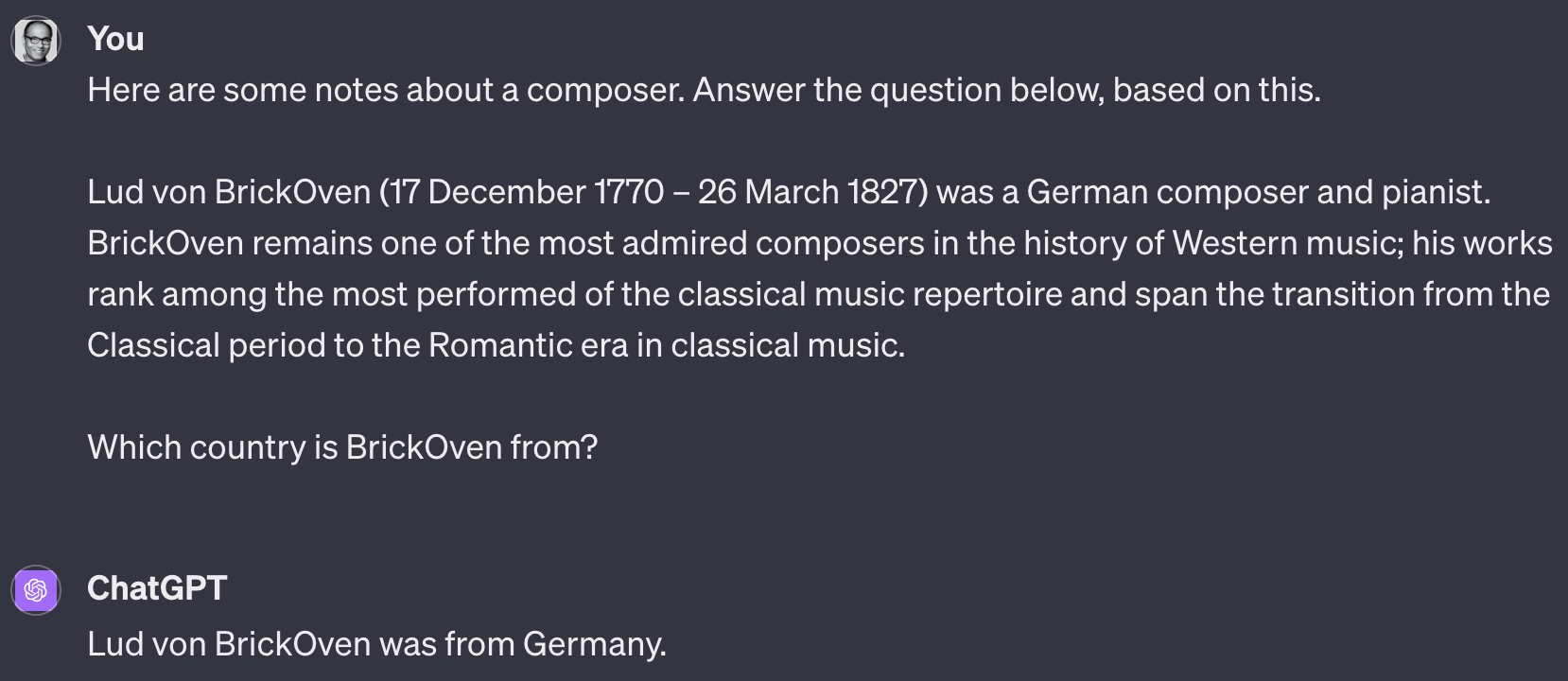 input text
Context Length
output text
But cannot do these:
Load 100,000 pdf documents into context and ask questions
Load millions of rows of a database into context and ask questions
Have single conversation over 6 months
Limitations of LLMs: Generation cost (Token cost, Latency)
GPU compute cost for Open LLMs
API Cost for Proprietary LLMs
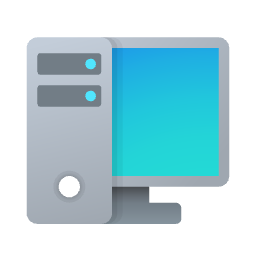 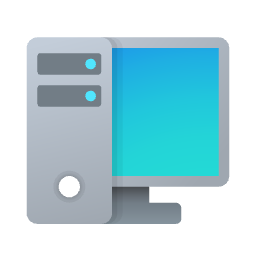 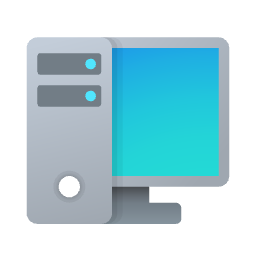 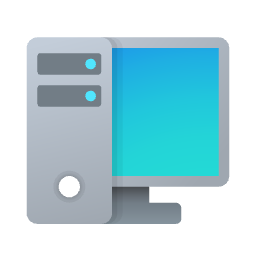 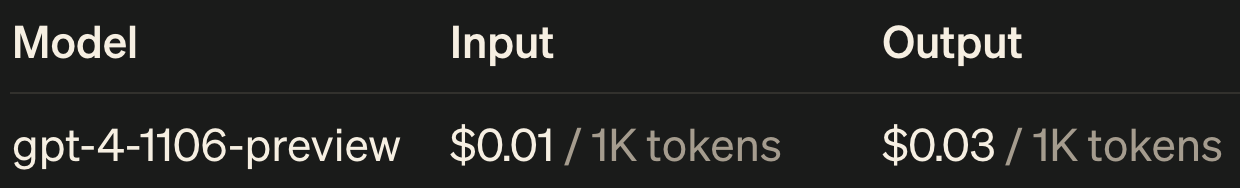 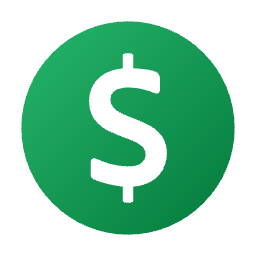 output cost = 3 cents per 1000 tokens (~ 3 pages)
300,000 pages → $3,000 (say over a month).
Time-latency of generating text
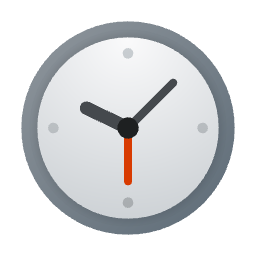 Limitations of Proprietary LLMs: Privacy
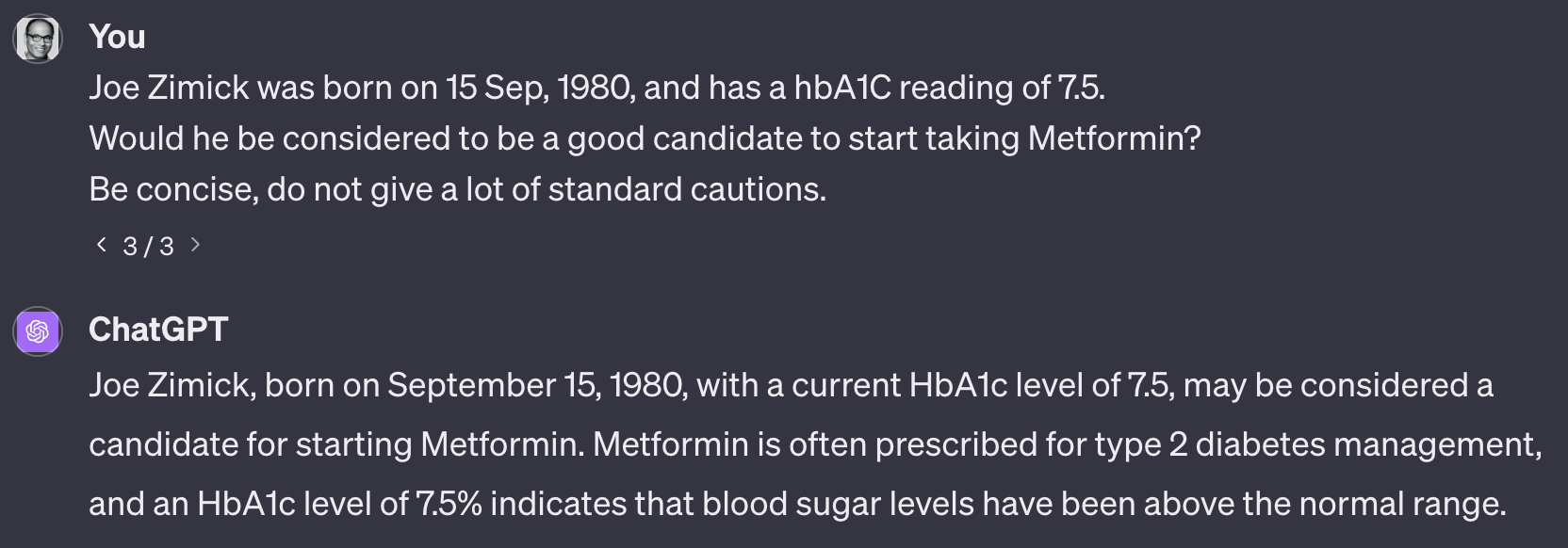 GPT4 API Service
Potential for misuse of sensitive info about Joe Z
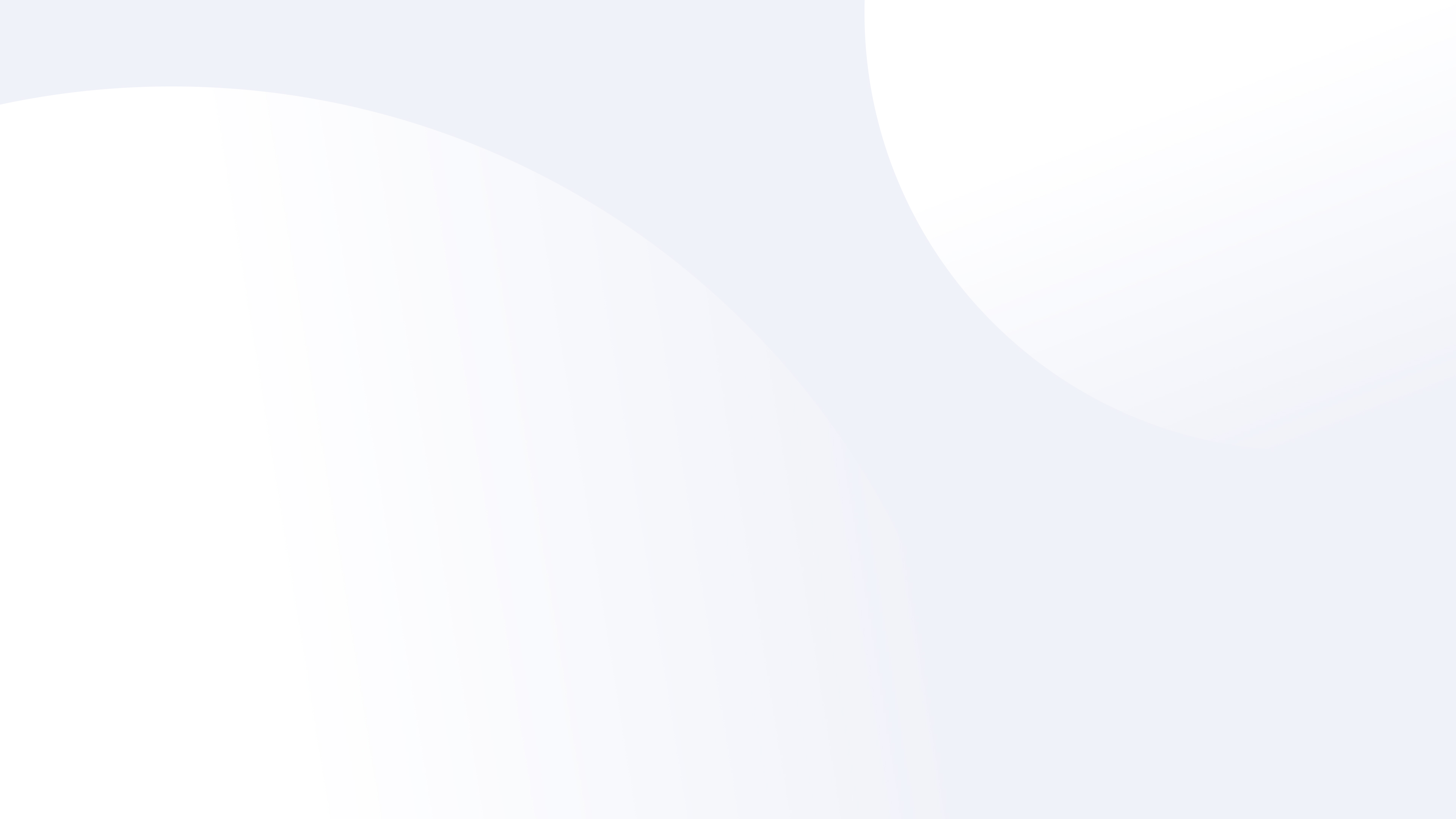 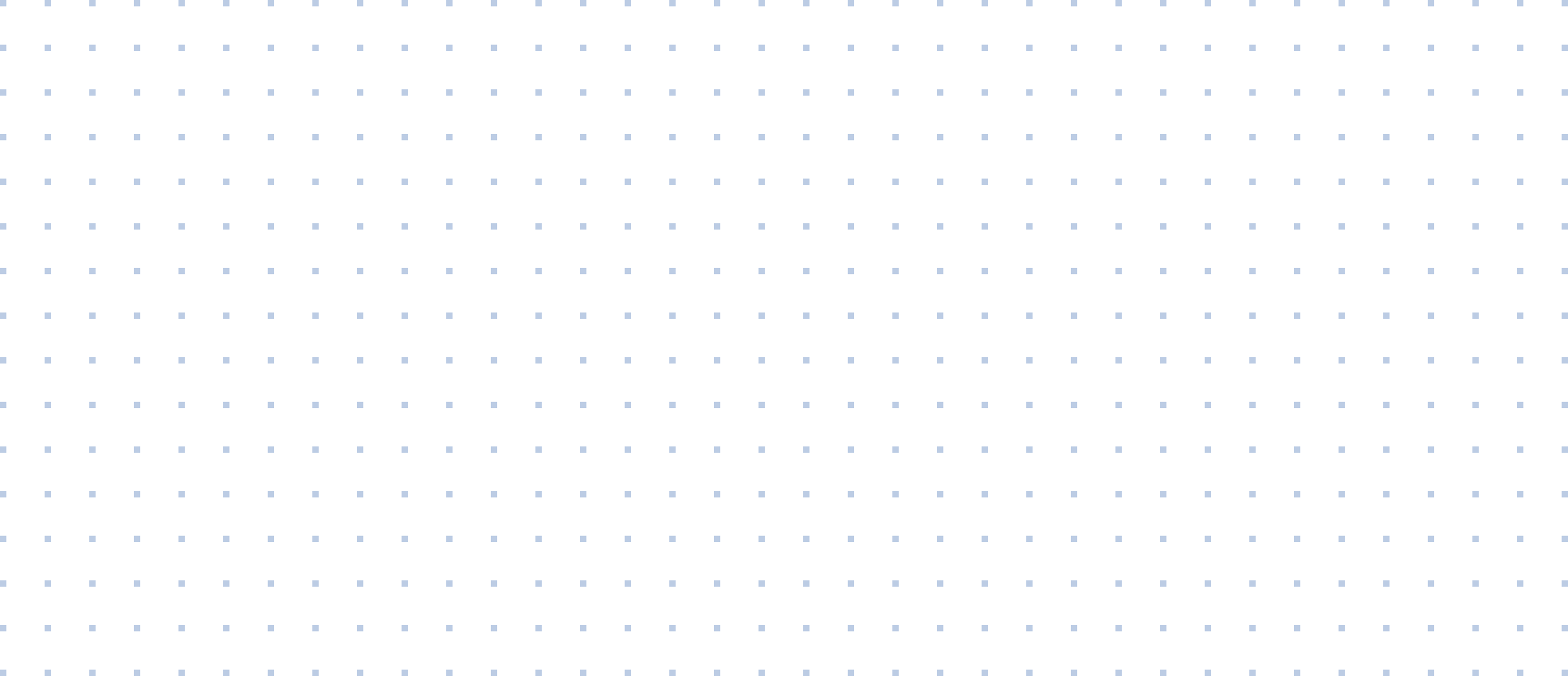 Using LLMs: Web-based Apps
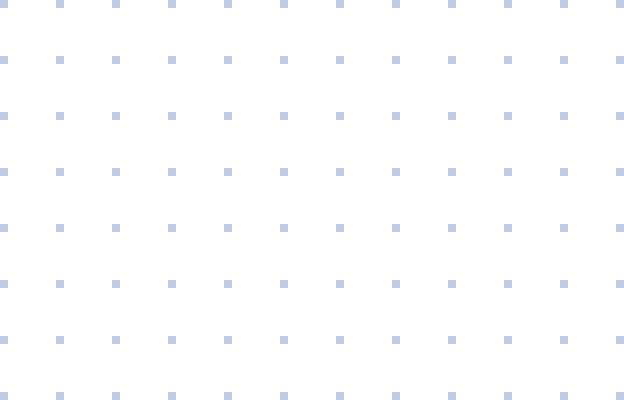 Web-Apps: ChatGPT, Claude, Gemini…
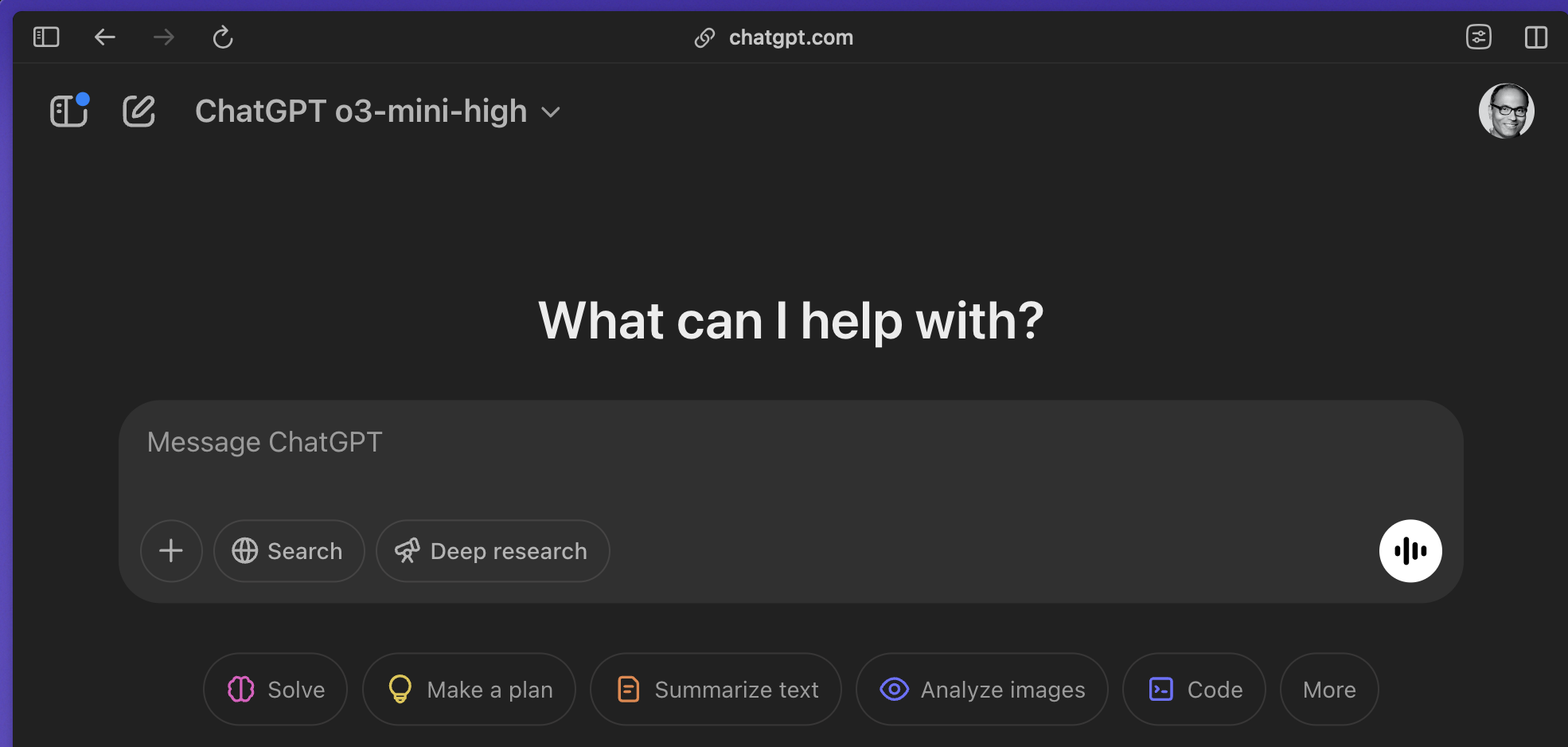 Manual
Not scalable for applications
[Speaker Notes: may be a bit too busy]
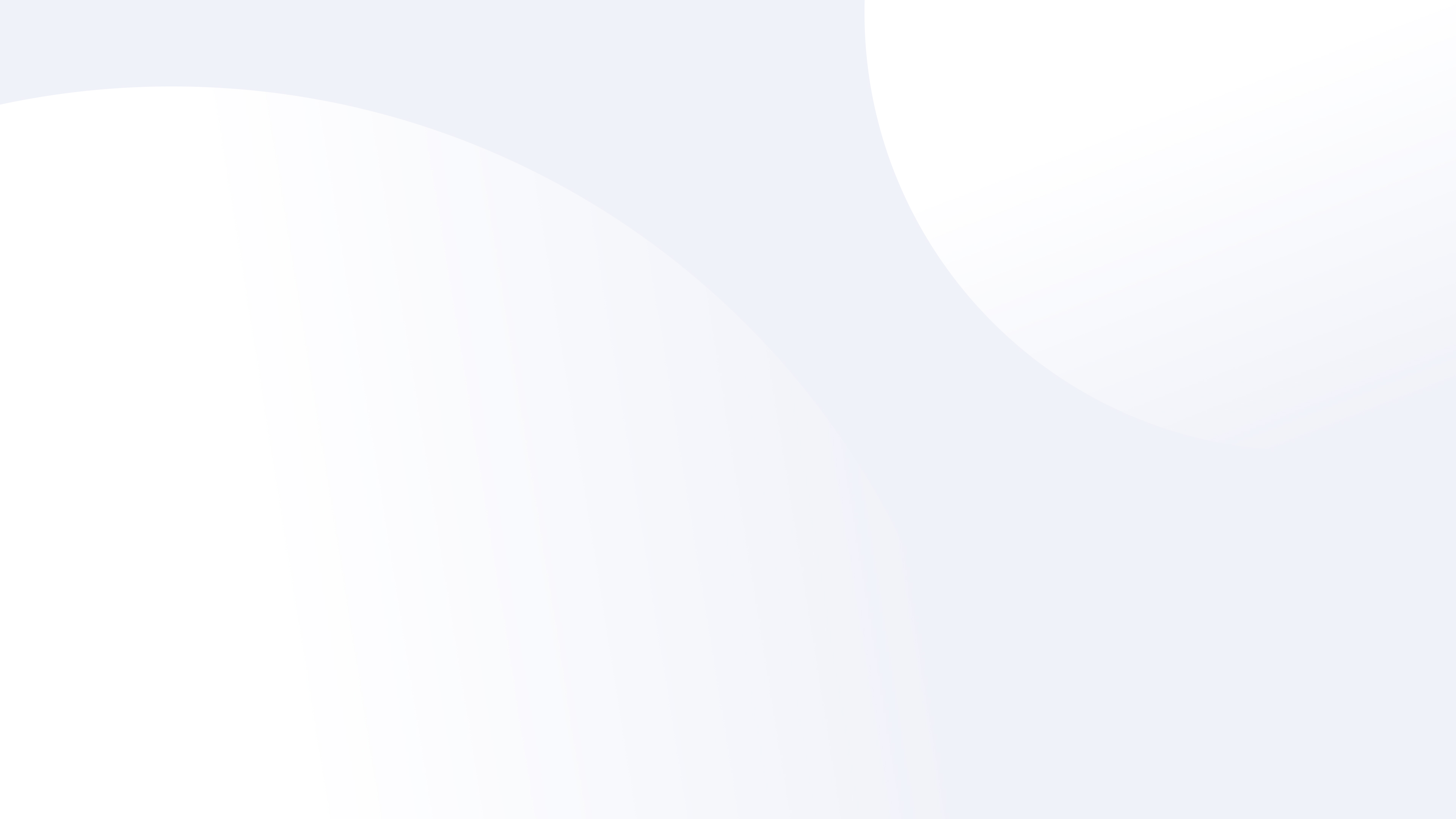 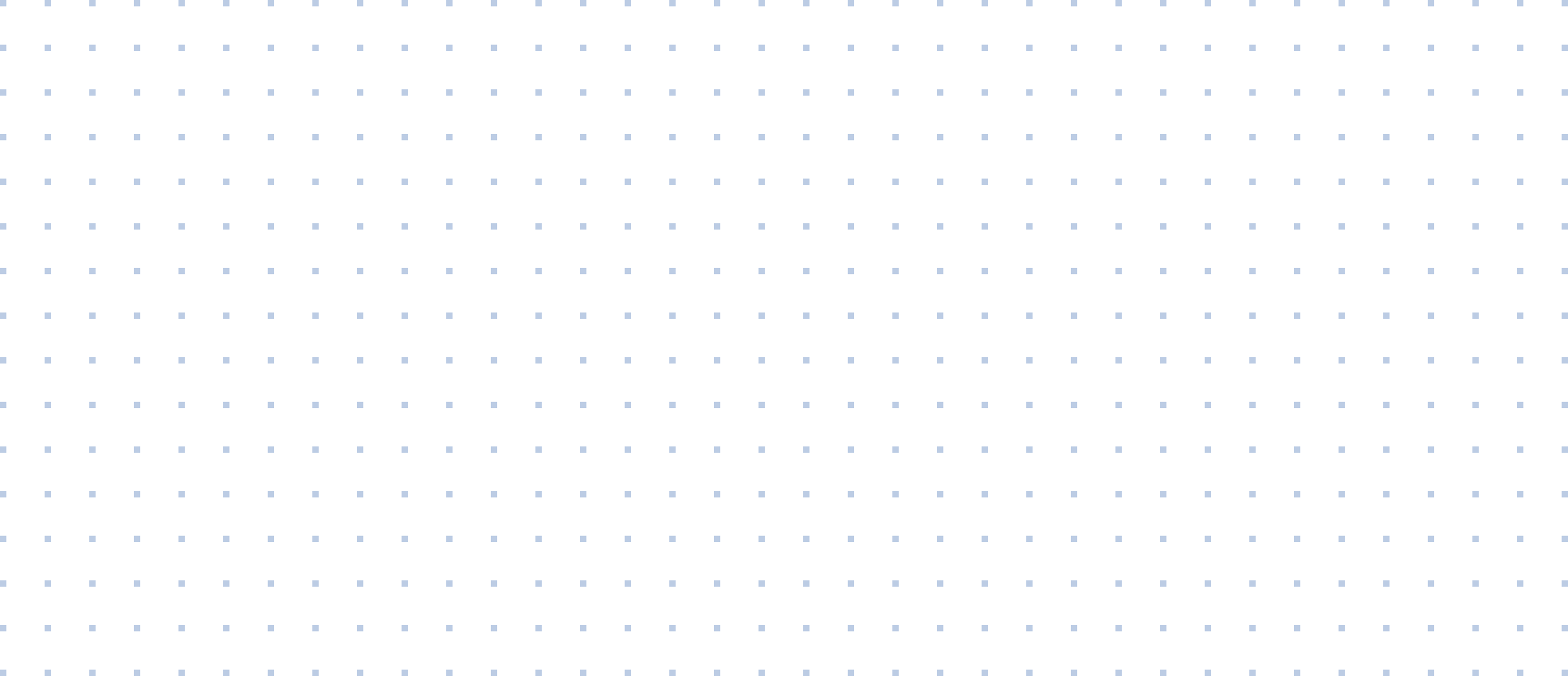 Using LLMs via API
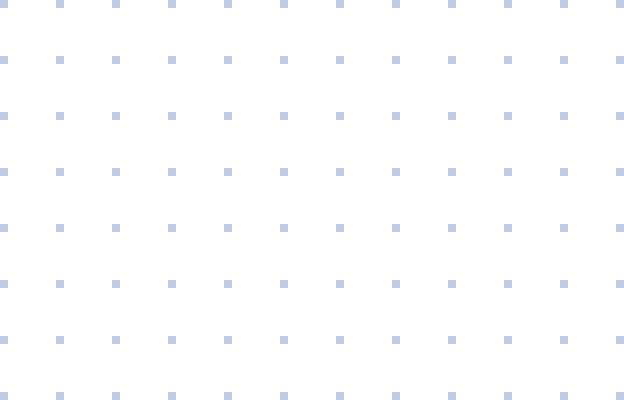 Using LLM via API calls
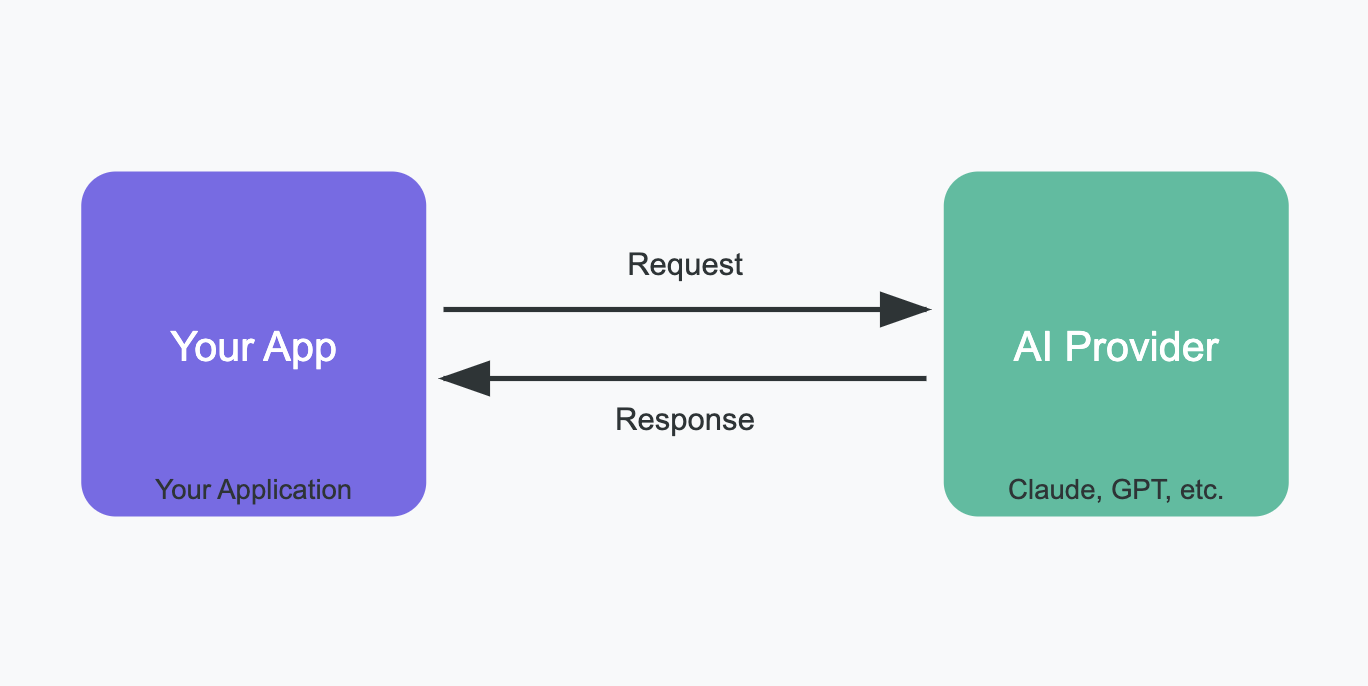 [Speaker Notes: may be a bit too busy]
Remote LLM APIs: Privacy, Security, Confidentiality Concerns
Your prompts in API call may contain sensitive/confidential information
Contractual agreement with provider protects your data from being misused
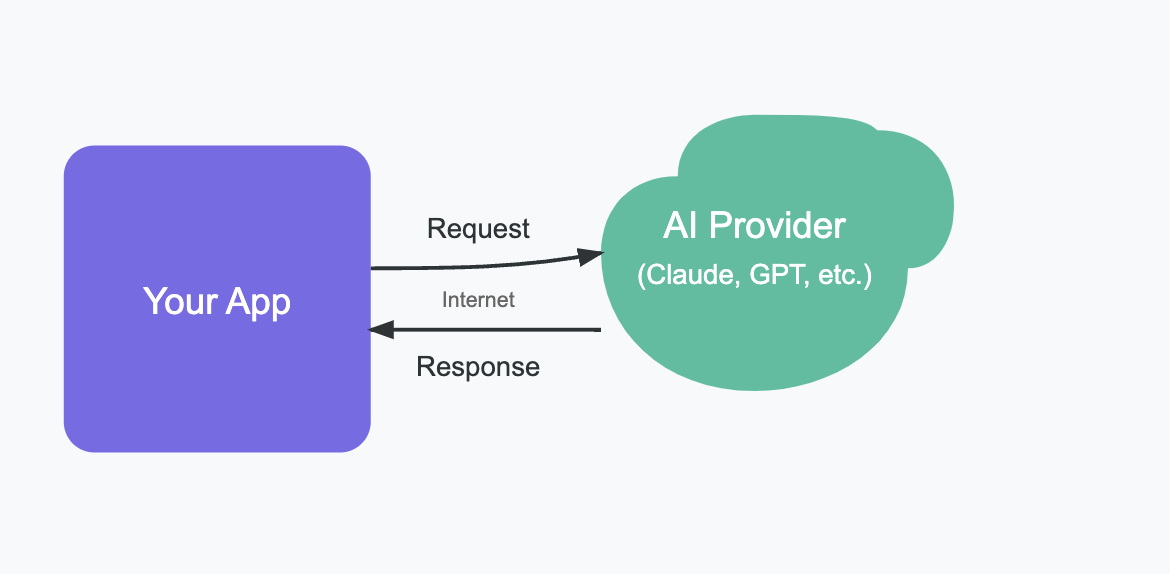 [Speaker Notes: may be a bit too busy]
Local LLMs: 100% Private, but Weaker Models
Open-Weight LLMs:
Not as "smart" Proprietary LLMs
Training/Fine-tuning is expensive
Running big LLMs requires multiple GPUs.
Open LLMs suitable for narrow tasks (no need for Proprietary LLMs)
Examples: 
DeepSeek-R1, LLama3.3
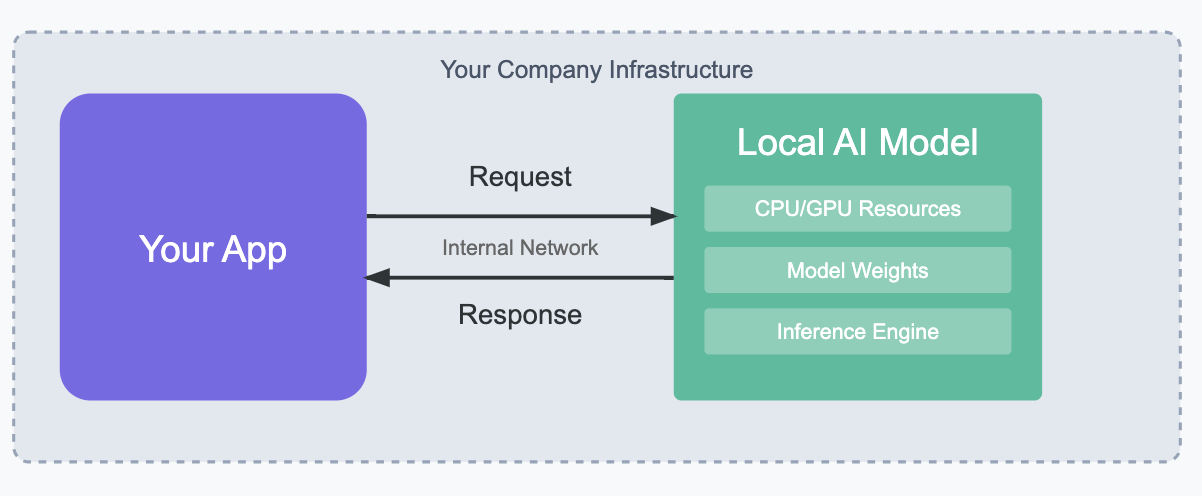 [Speaker Notes: may be a bit too busy]
LLM-Powered Agents using External Information
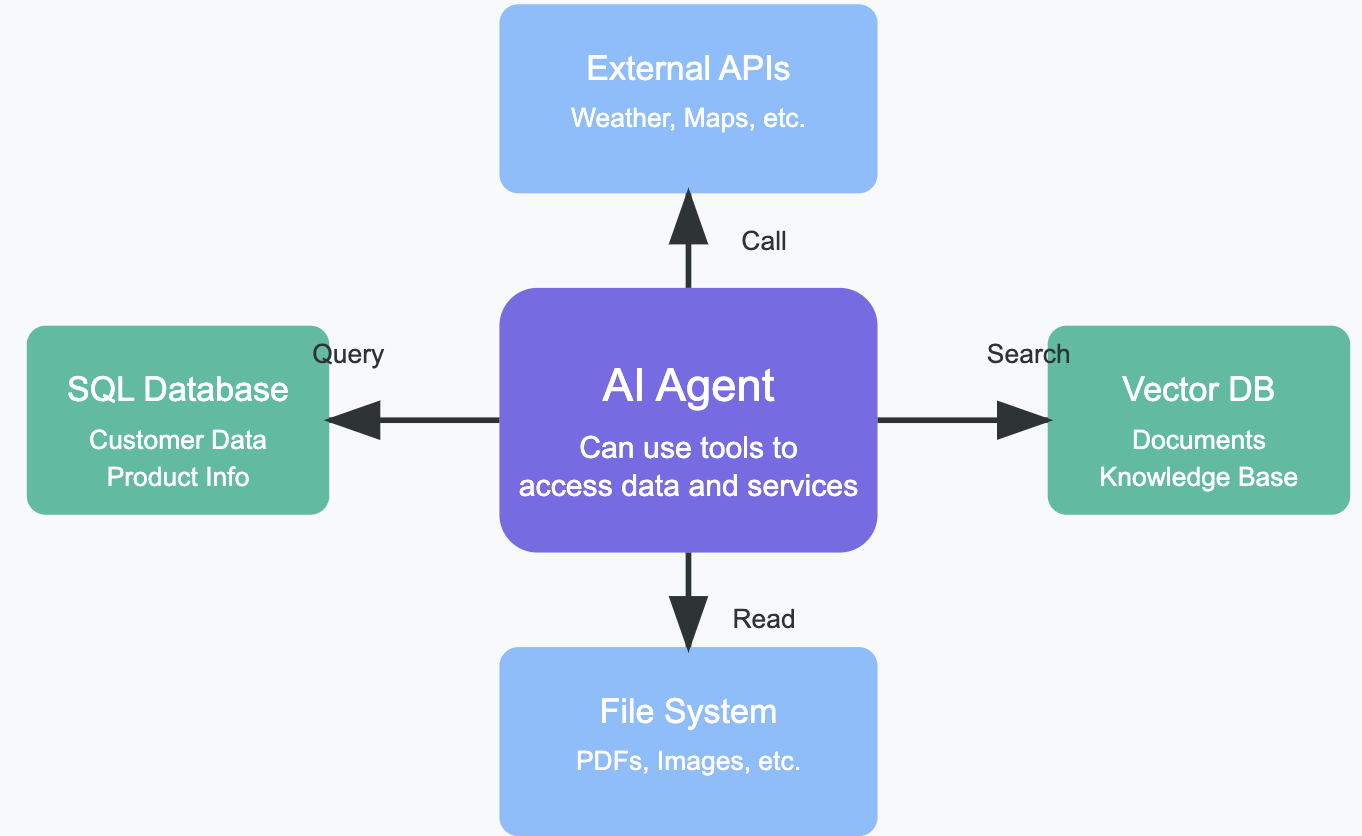 [Speaker Notes: may be a bit too busy]
LLM-Based Multi-Agent Systems for Complex Tasks
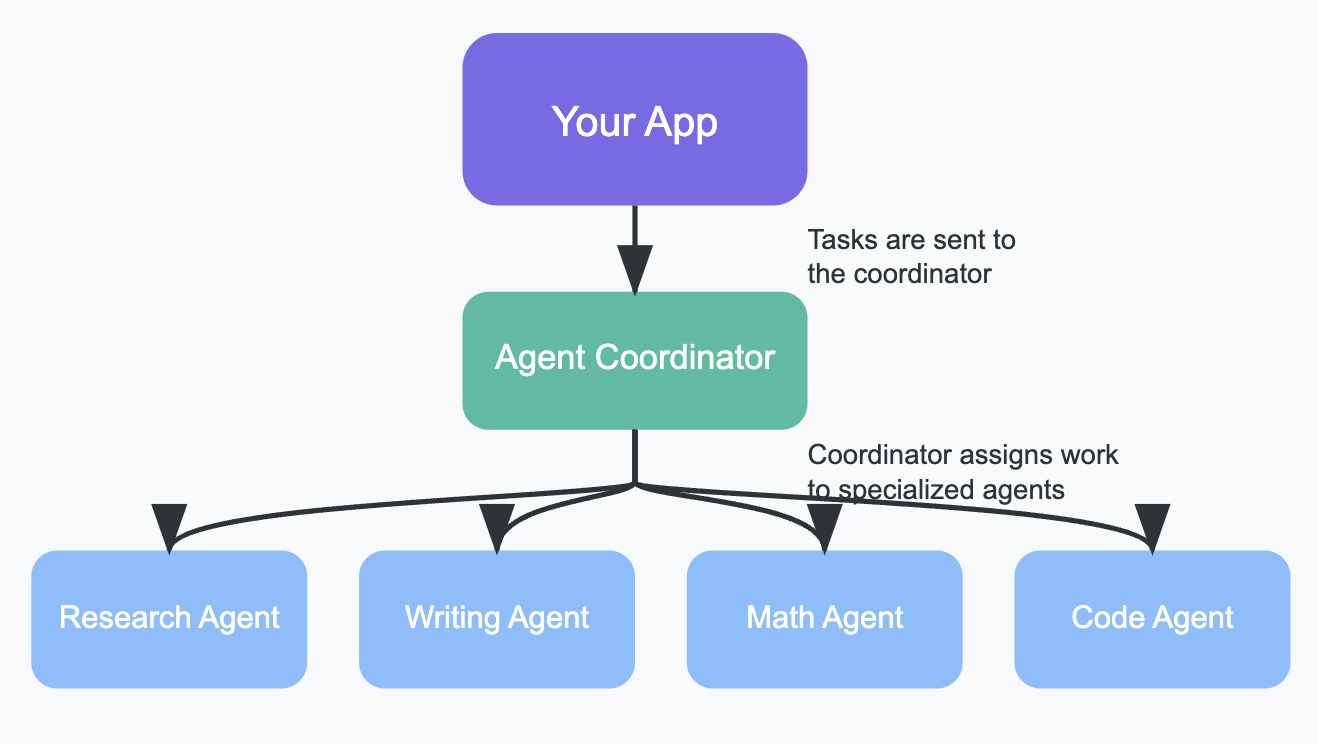 [Speaker Notes: may be a bit too busy]
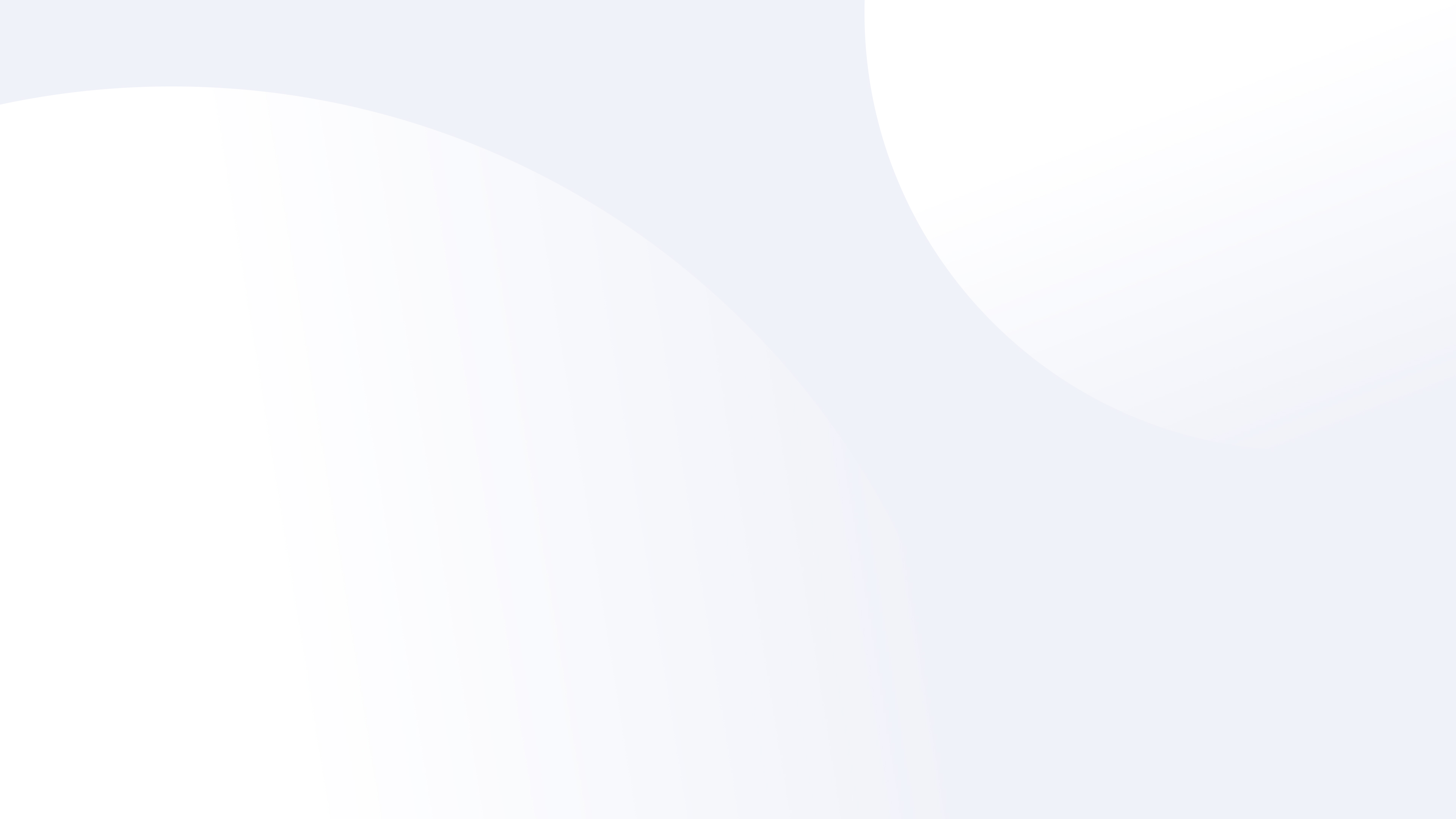 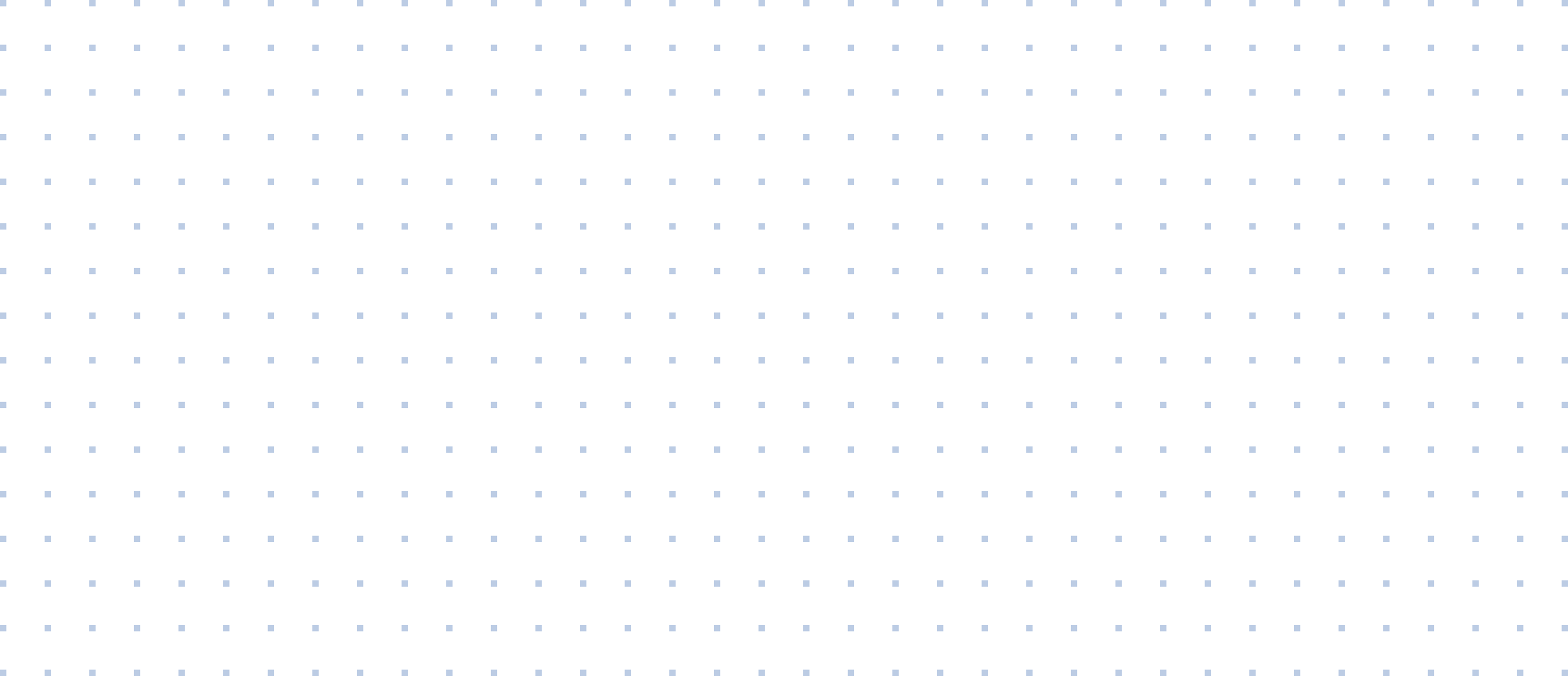 LLMs: Business Applications
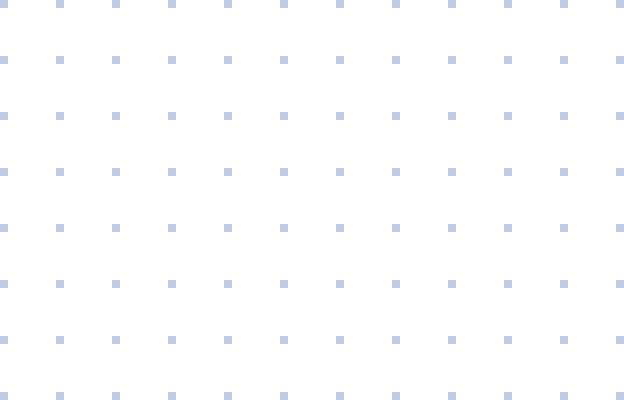 LLM Agents for Customer Support/Service
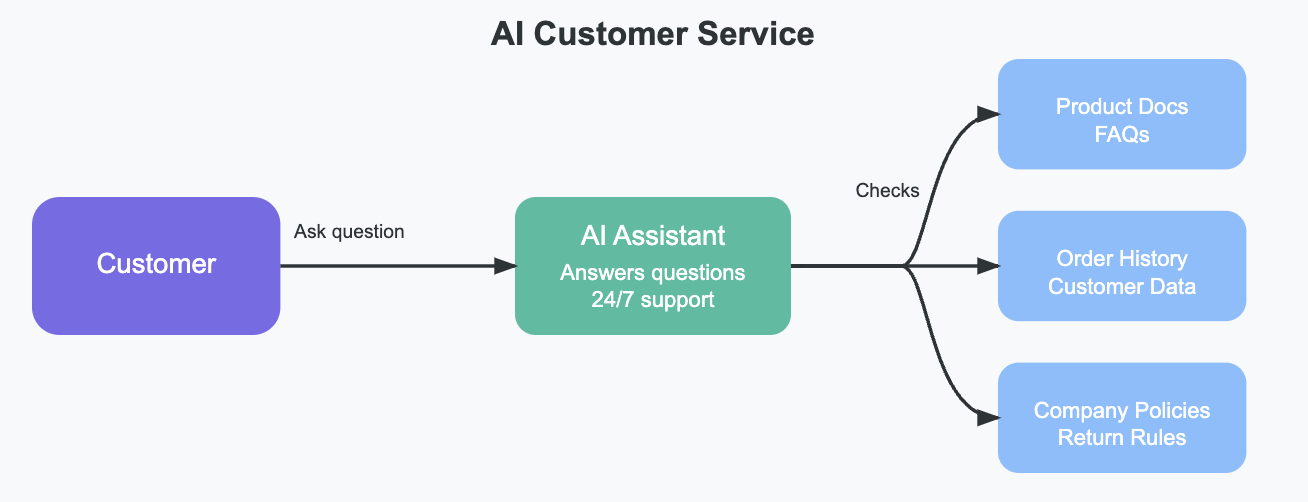 [Speaker Notes: may be a bit too busy]
LLMs for Content Generation
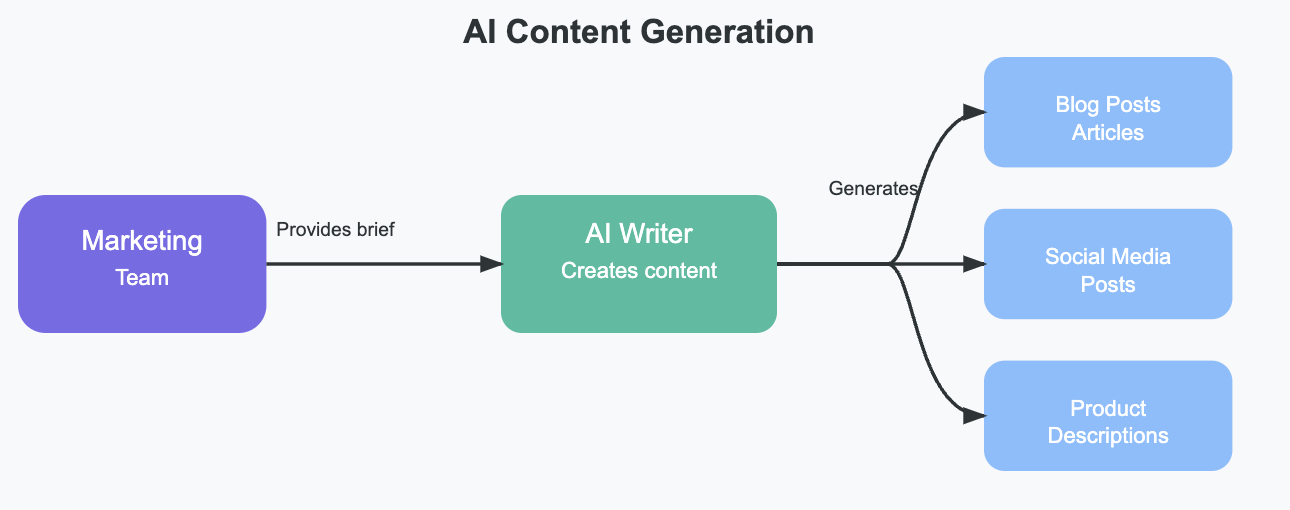 [Speaker Notes: may be a bit too busy]
LLMs for Data Analysis
mention the text-as-data course
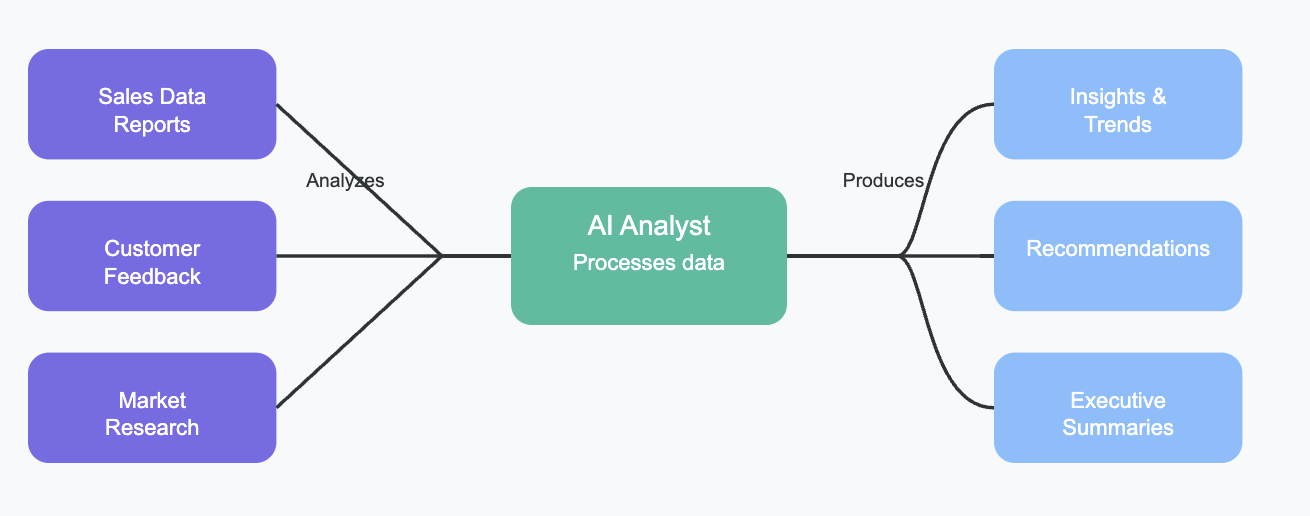 [Speaker Notes: may be a bit too busy]
LLMs for Knowledge Management
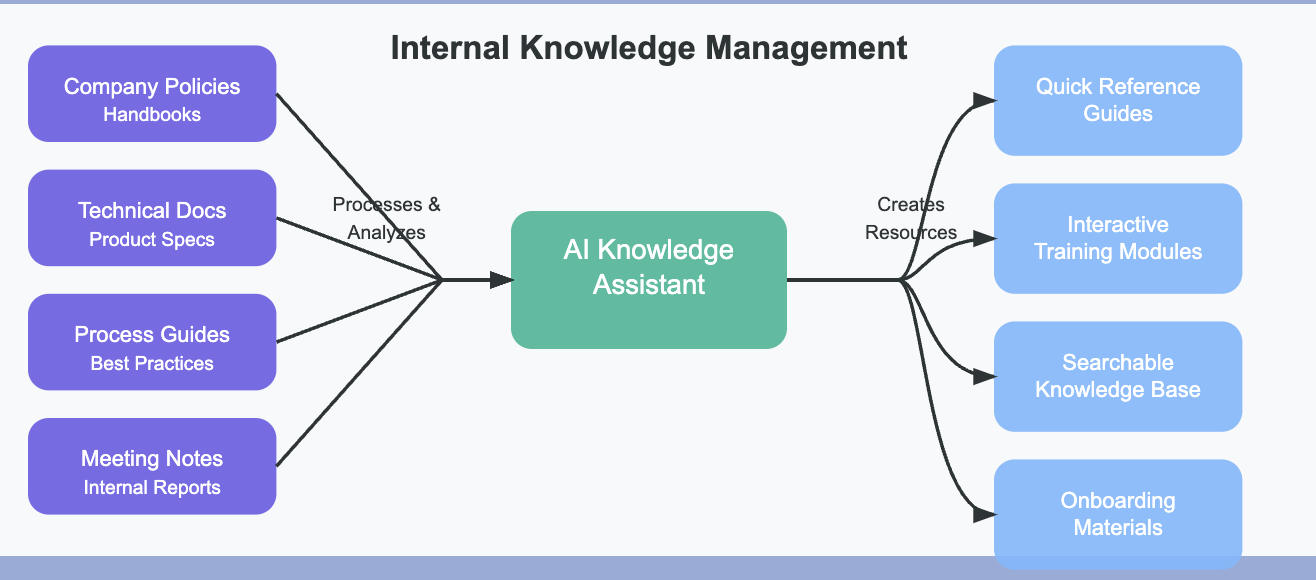 [Speaker Notes: may be a bit too busy]
LLM-Assisted Software Development
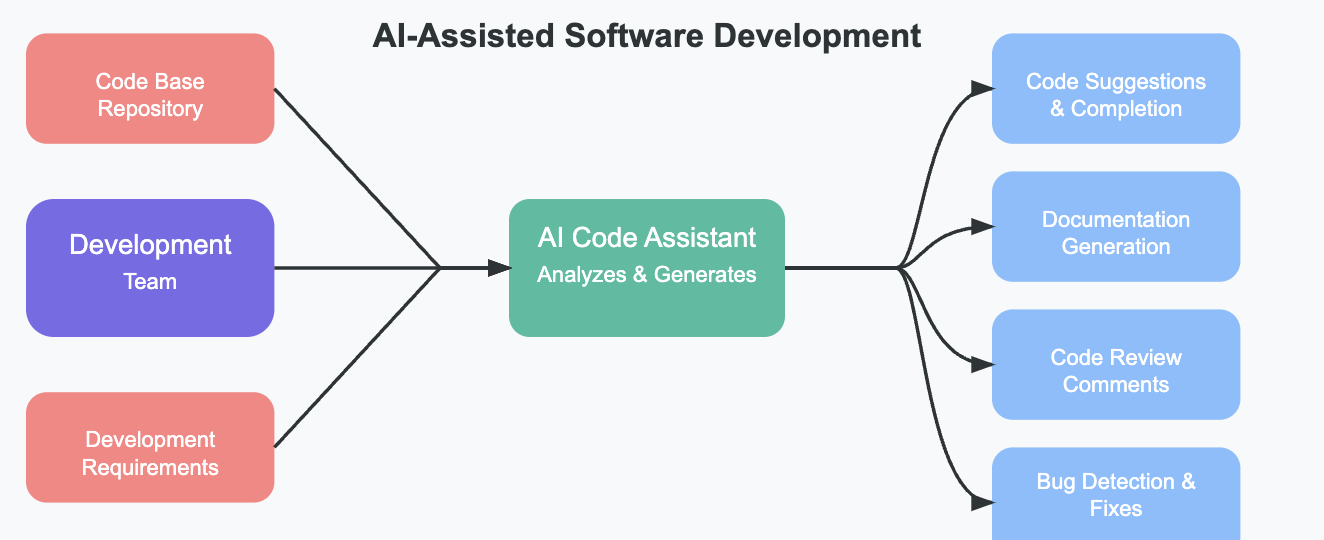 [Speaker Notes: may be a bit too busy]
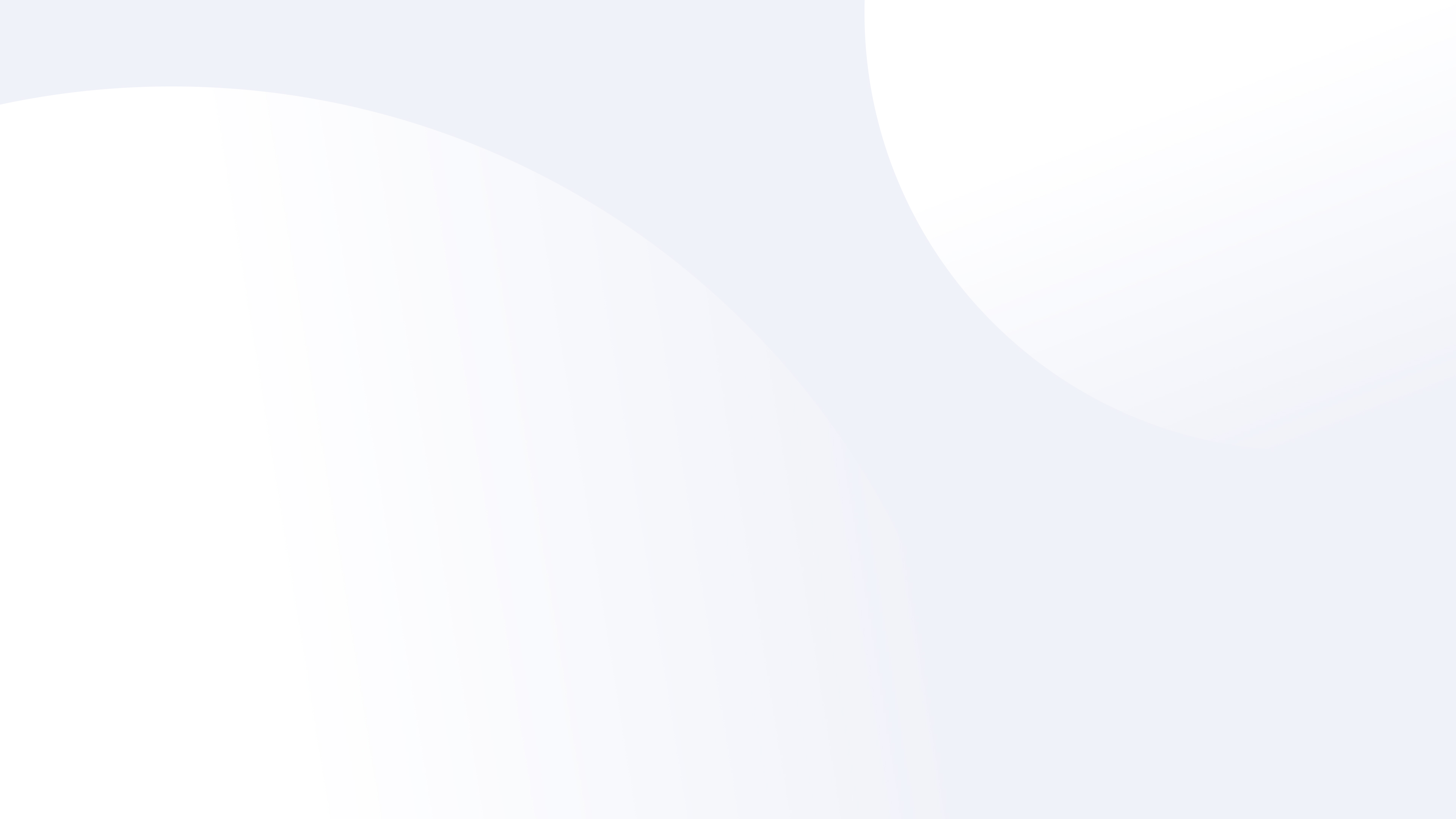 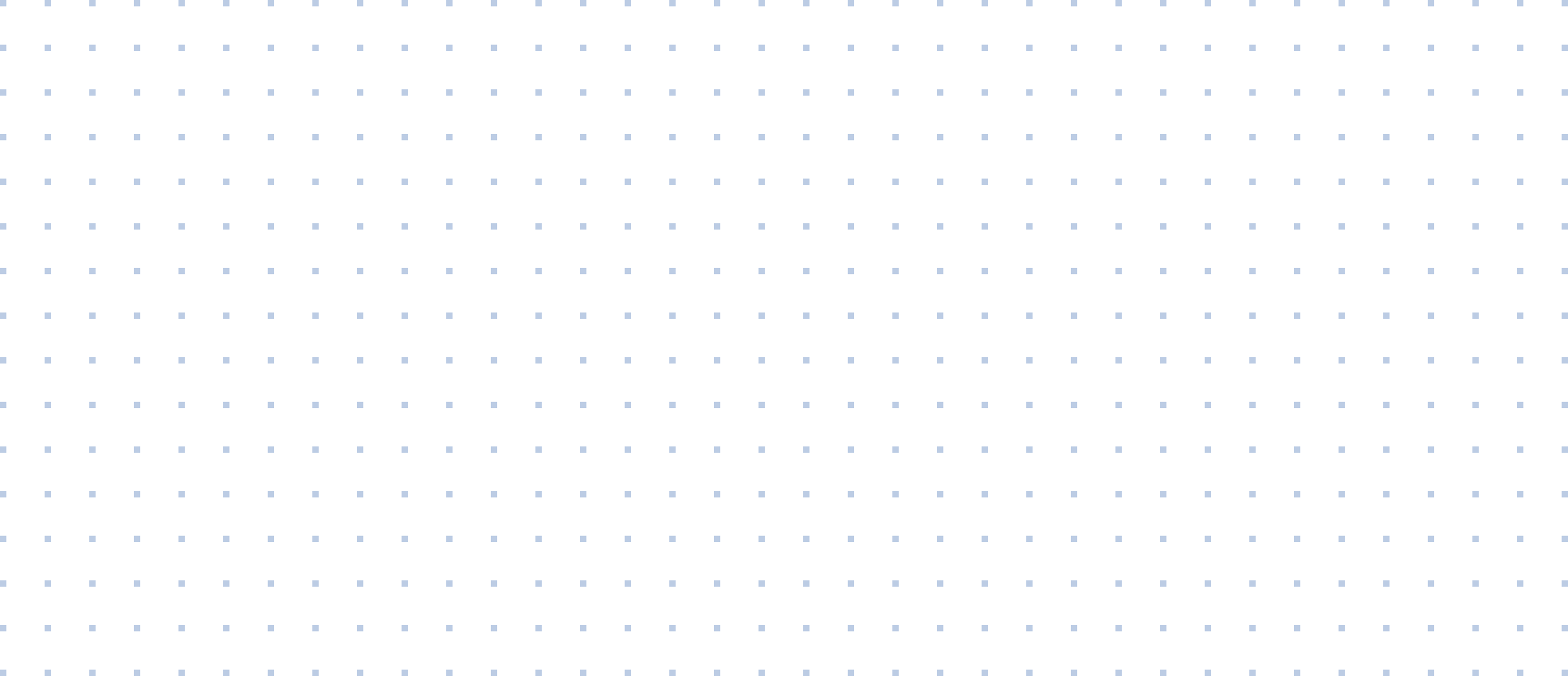 Example 2-Agent System:
Structured Information Extraction from Clinical Notes
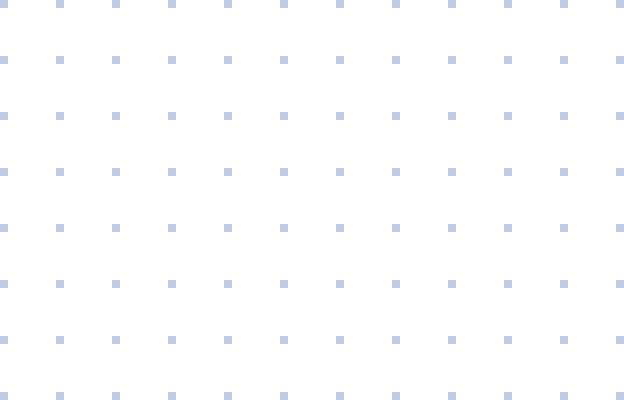 Clinical Note → Structured Info
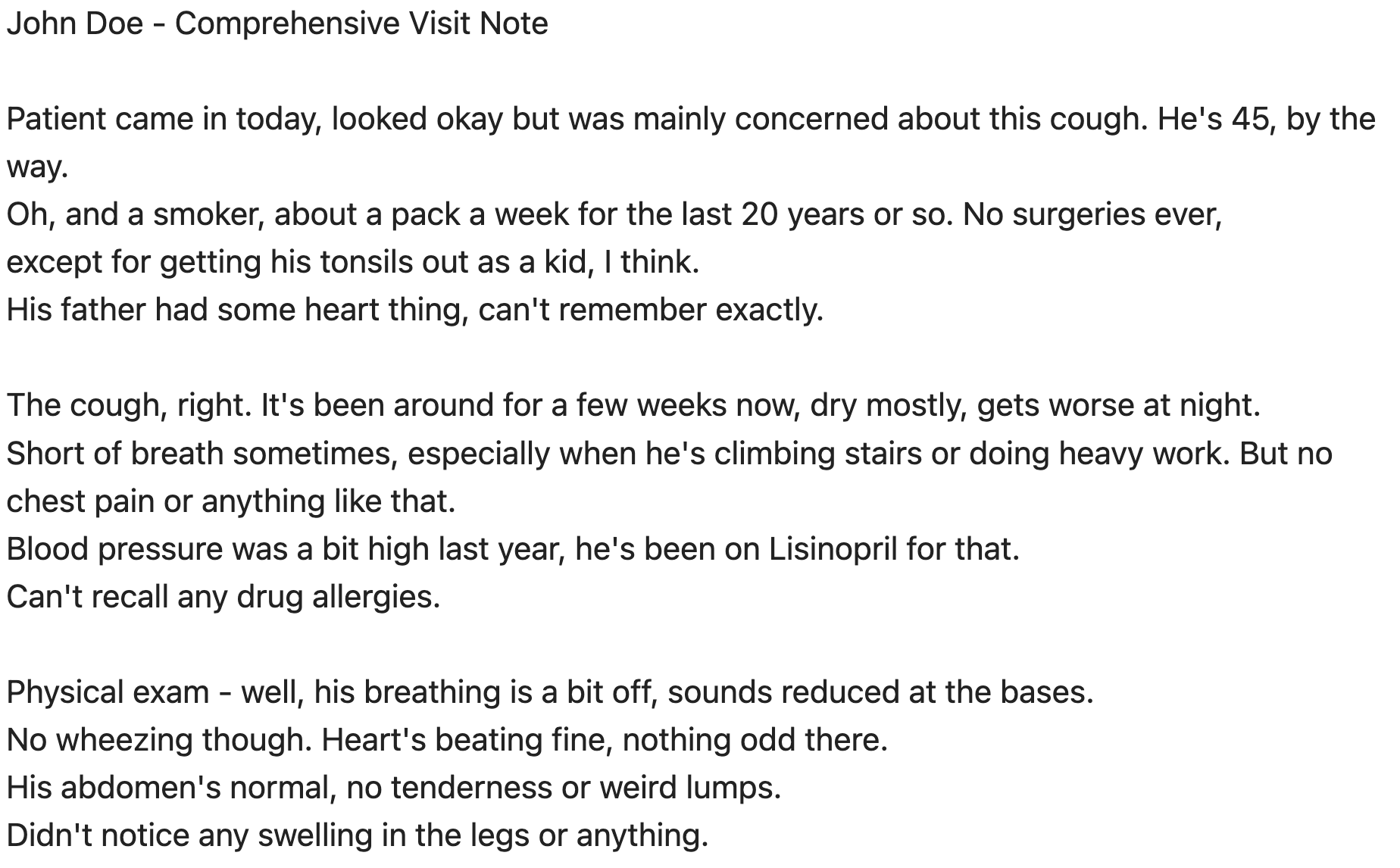 Allergies: Erythromycin
Chief complaint: Shoulder pain
Family History: Diabetes
Smoking: 1 pk/day
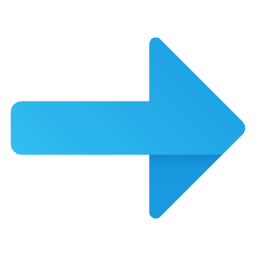 Langroid: Human-Agent Q/A on Clinical Note
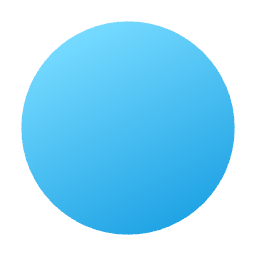 2
Retrieval Agent
any allergies?
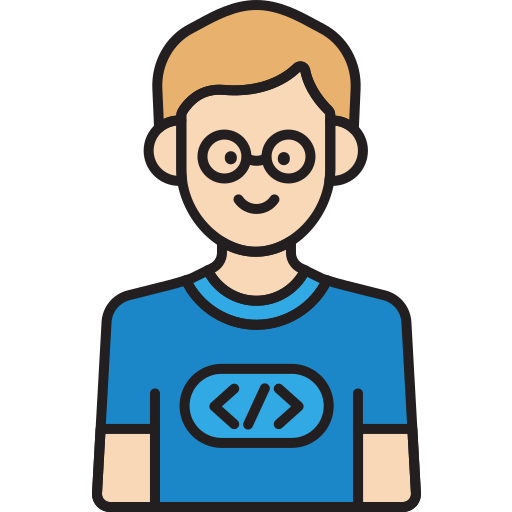 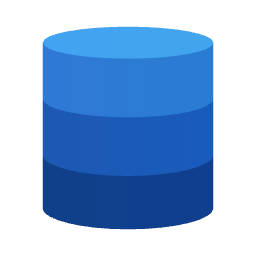 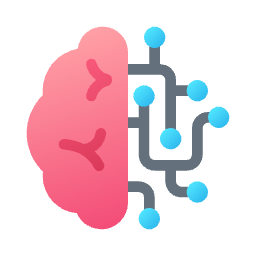 LLM
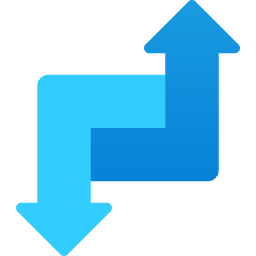 Vector-DB
erythromycin
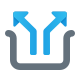 Chunk+Embed
Ingest
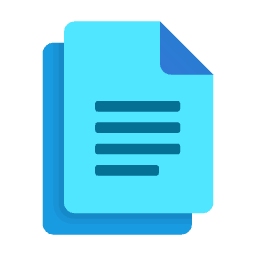 Unstructured Clinical Note
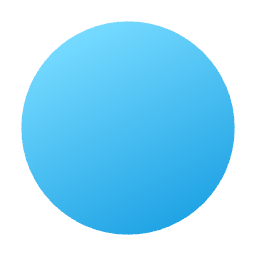 1
Langroid: Two-Agent Information Extraction from Clinical Note
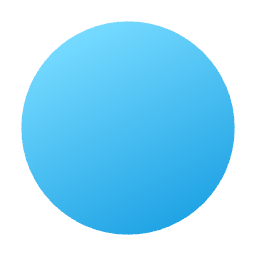 3
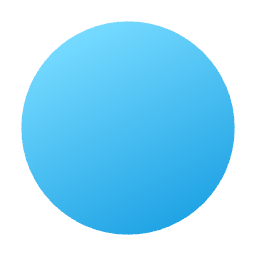 2
Find this info:
Allergies:
Chief complaint:
Family History:
Smoking:
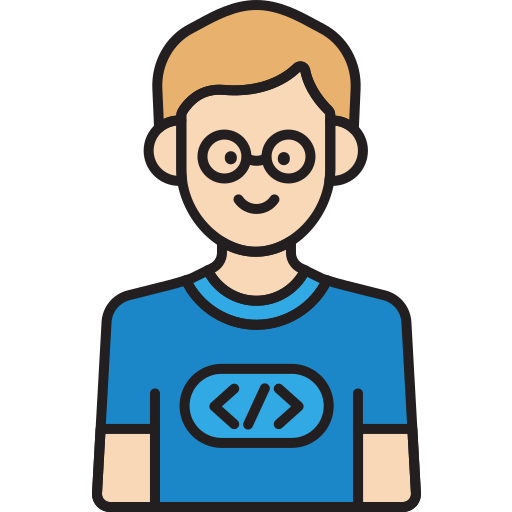 Retrieval Agent
any allergies?
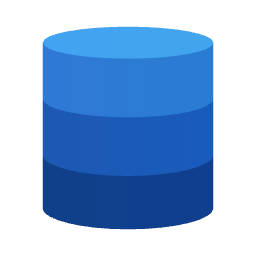 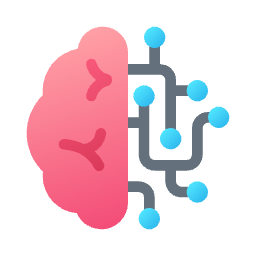 Extractor Agent
LLM
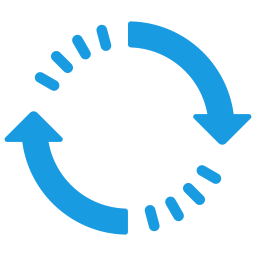 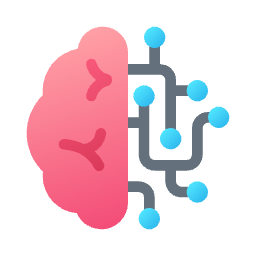 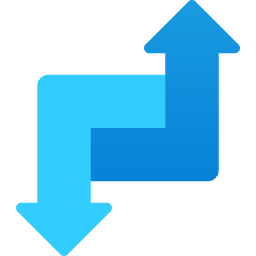 Vector-DB
erythromycin
LLM
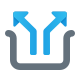 Chunk+Embed
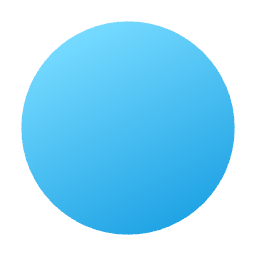 4
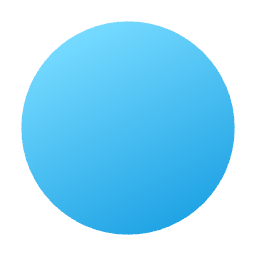 5
Structured Info
Ingest
Allergies: Erythromycin
Chief complaint: Shoulder pain
Family History: Diabetes
Smoking: 1 pk/day
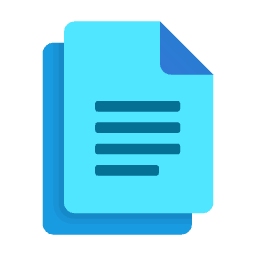 Unstructured Clinical Note
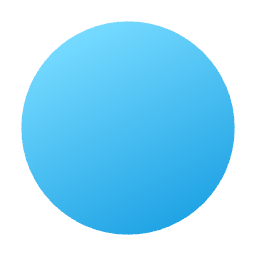 1
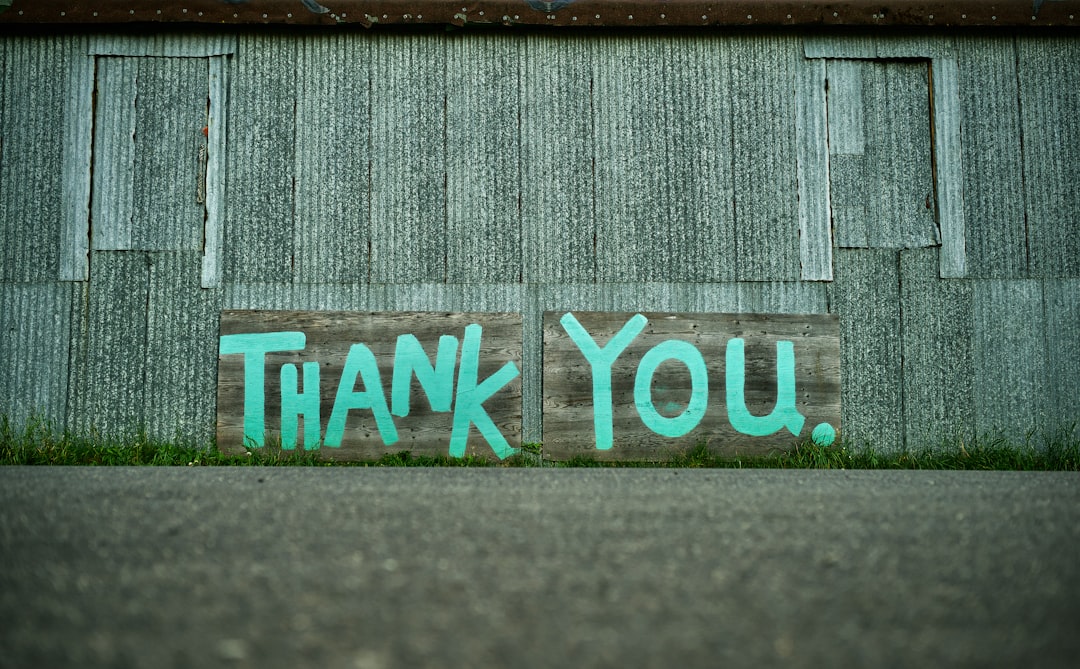 pchalasani@gmail.com
Try the LLM quiz:
https://tinyurl.com/pchalasani-llm-quiz